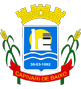 MUNICÍPIO DE CAPIVARI DE BAIXO
Audiência Pública
(Art.9º § 4º, LRF)
2ºQuadrimestre
2017
Secretaria de  Administração  e Finanças
29/09/2017
AUDIÊNCIA PÚBLICA2º Quadrimestre
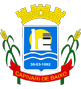 Cumprindo as disposições legais, especialmente em cumprimento ao 
§ 4º do art. 9º da LC 101/2000, o Município de Capivari de Baixo/SC procede a Audiência Pública referente ao 2º Quadrimestre de 2017 às 09h do dia 29/09/2017 na Câmara Municipal de Vereadores, apresentando os seguintes demonstrativos:
AUDIÊNCIA PÚBLICA2º Quadrimestre
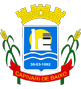 RECEITAS PÚBLICAS
DESPESAS PÚBLICAS
LIMITES LEGAIS E CONSTITUCIONAIS
ACOMPANHAMENTO DAS METAS QUADRIMESTRAL
RELATÓRIO RESUMIDO DA EXECUÇÃO ORÇAMENTÁRIA E
AÇÕES REALIZADAS
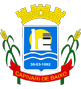 RECEITAS PÚBLICAS
Consolidação
Período: 1° e 2° Quadrimestre
RECEITAS TRIBUTÁRIAS
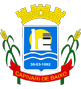 RECEITAS TRIBUTÁRIAS
EVOLUÇÃO DA RECEITA TRIBUTÁRIA
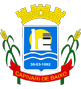 DESPESAS PÚBLICAS
consolidadas
Período: 01/2017 a 08/2017
DESPESAS POR FUNÇÃO DE GOVERNO
(Liquidadas)Período: JAN/2017  AGO/2017
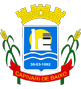 DESPESAS POR FONTE DE GOVERNO
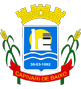 LIMITES CONSTITUCIONAIS E LEGAIS
Período: 01/2017 a 08/2017
CÁLCULO DE CUMP. AO ARTIGO 60, § 5º DO ATO DAS DISPOSIÇÕES TRANSITÓRIAS
LIMITES – EDUCAÇÃO
LIMITES – SAÚDE
LIMITES – PESSOAL
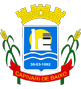 Acompanhamento das Metas bimestrais
Consolidadas até o 
2º quadrimestre/2017
COMPARATIVO RECEITA PREVISTA X REALIZADA
COMPARATIVO DESPESA AUTORIZADA X EMPENHADA
COMPARATIVO RECEITA X DESPESA EMPENHADA
DEMONSTRATIVO SIMPLIFICADO  DO RELATÓRIO RESUMIDO DA EXECUÇÃO ORÇAMENTÁRIA – RREO (CONSOLIDADO EXECUTIVO X LEGISLATIVO)
RESUMO DOS RESTOS À PAGAR
(Consolidado 1º 2 º quadrimestres)
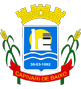 ALGUMAS DAS AÇÕES REALIZADAS NO 2º QUADRIMESTRE de 2017
SECRETARIA DE OBRAS E VIAÇÃO
Relatório de Execução
Período: 2° QUADRIMESTRE
Obra de Recuperação das Bocas de Lobo
Ampliação da Rede de Drenagem e Esgoto na rua José B. de Souza, com a colocação de 70 tubos de concreto. Com a ampliação foi possível ligar a rede de esgoto de 10 residências inicialmente.
SECRETARIA DE OBRAS E VIAÇÃO
Reforma de casas populares (famílias em vulnerabilidade);
Colocação de redutores de velocidades em cruzamentos (100 tachões).
Aquisição de 01 Caminhão
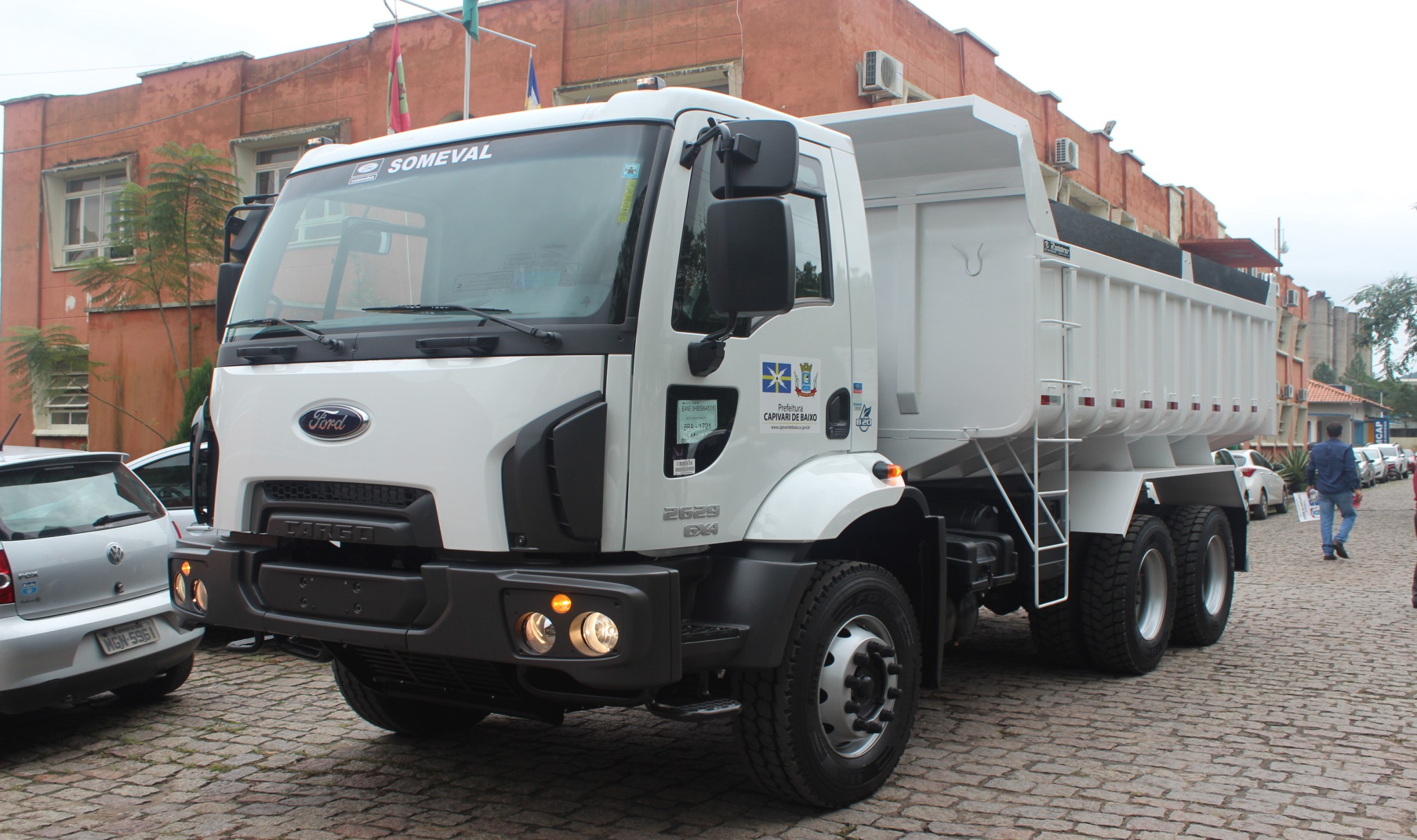 Coleta de Entulhos num total 432 m³recolhidos, em 36 viagens realizadas.
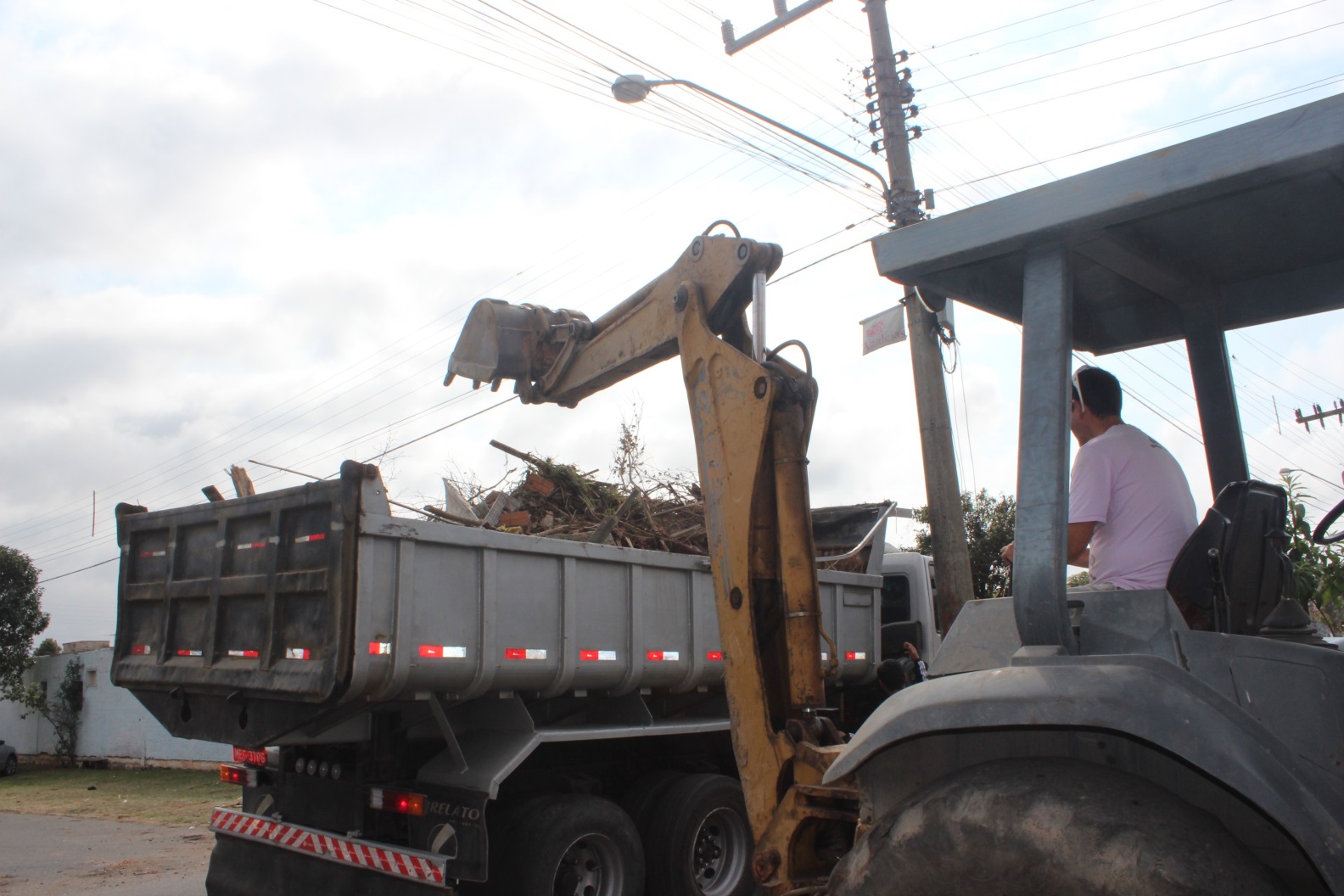 Obra de Recuperação de Vias na zona rural.
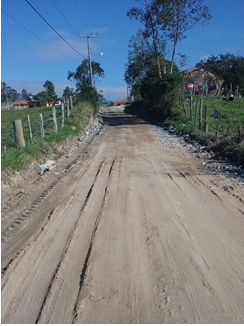 Realização de pinturas em Faixas de Segurança/Pedestres, pinturas de Lombadas e pinturas de meio-fio.
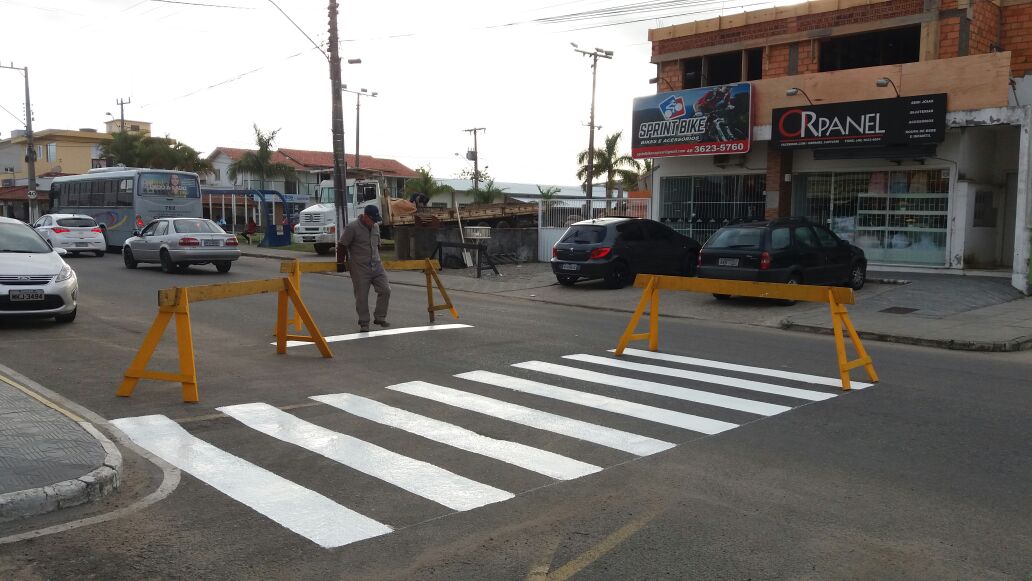 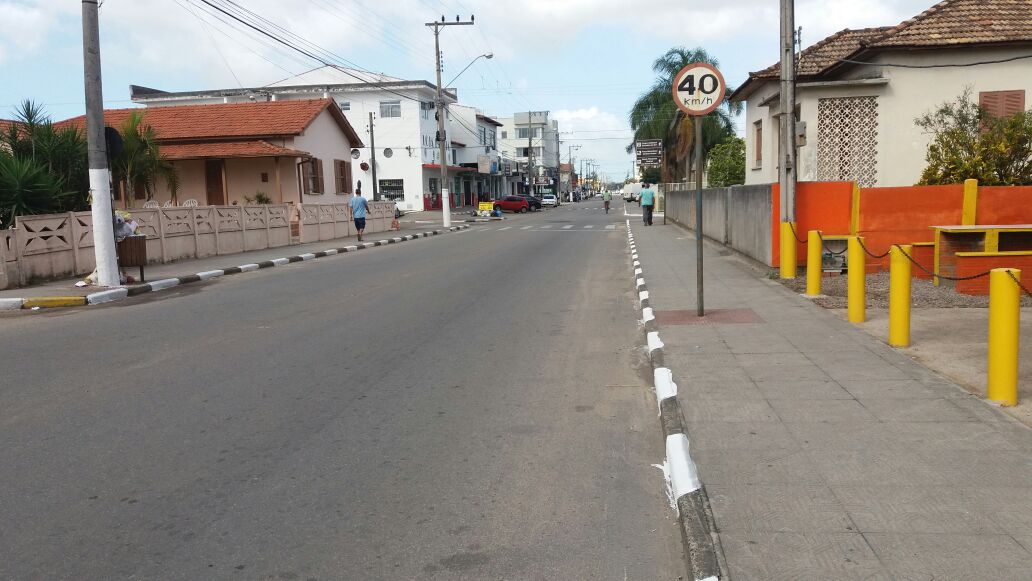 A Secretaria de Obras prossegue a todo o vapor com a operação tapa-buracos pela cidade. Foram  quase 6.000 m².
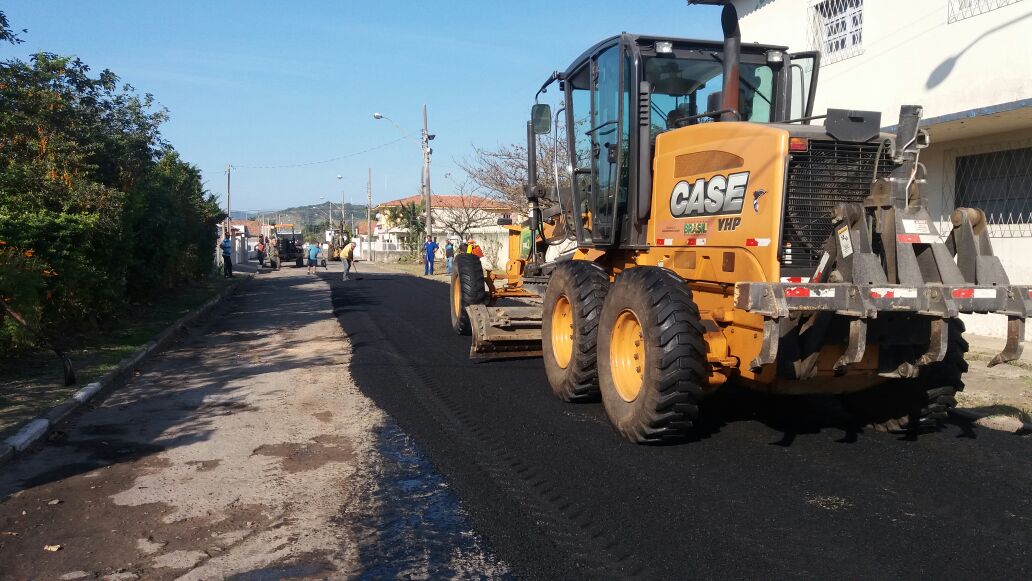 SECRETARIA DE DESENVOLVIMENTO RURAL
Estrutura:
Equipe técnica num total de 28 colaboradores, entre eles “Garis, Serviços Gerais, Técnico Agrícola e Agropecuário.”
Maquinários: 3 tratores, 2 veículos, 5 roçadeiras e 1 cortador de grama.
Serviços a comunidade: HortoObjetivo: distribuição de mudas ao público e as escolas
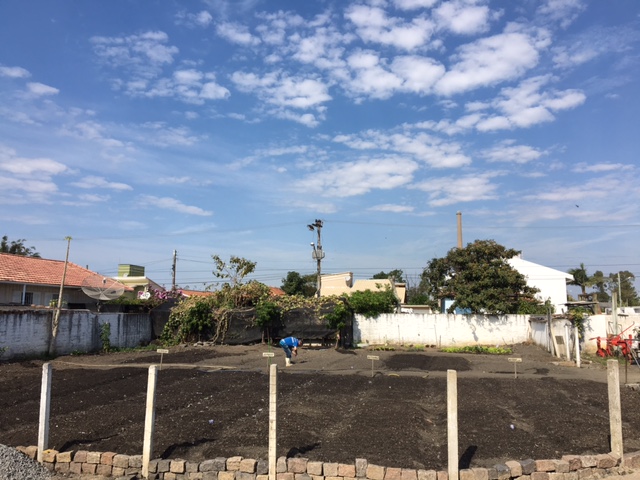 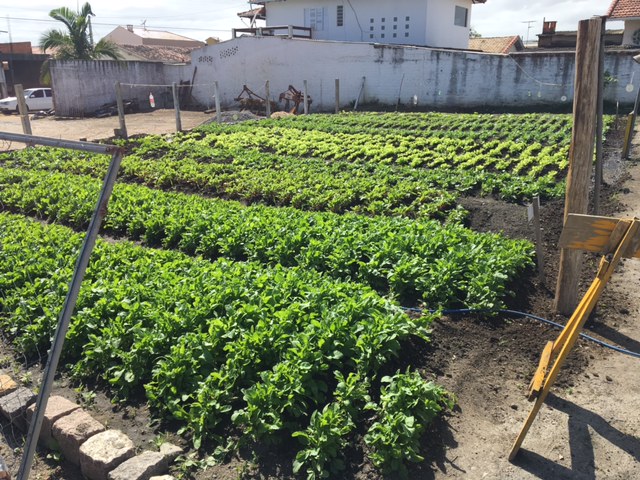 Entrega de materiais de limpeza para as Garis
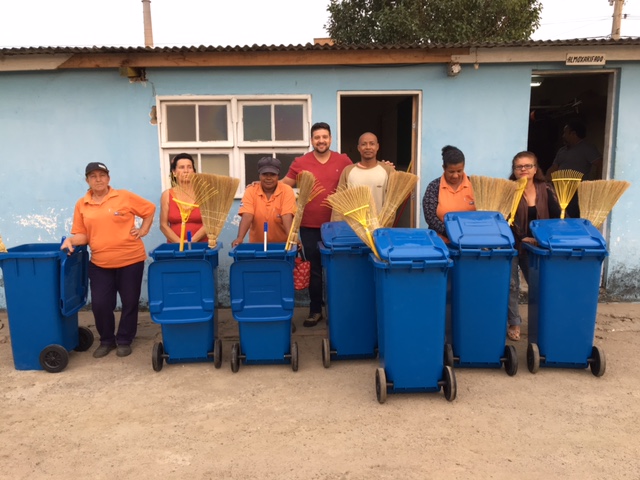 Limpeza e revitalização de praças, jardins e vias públicas
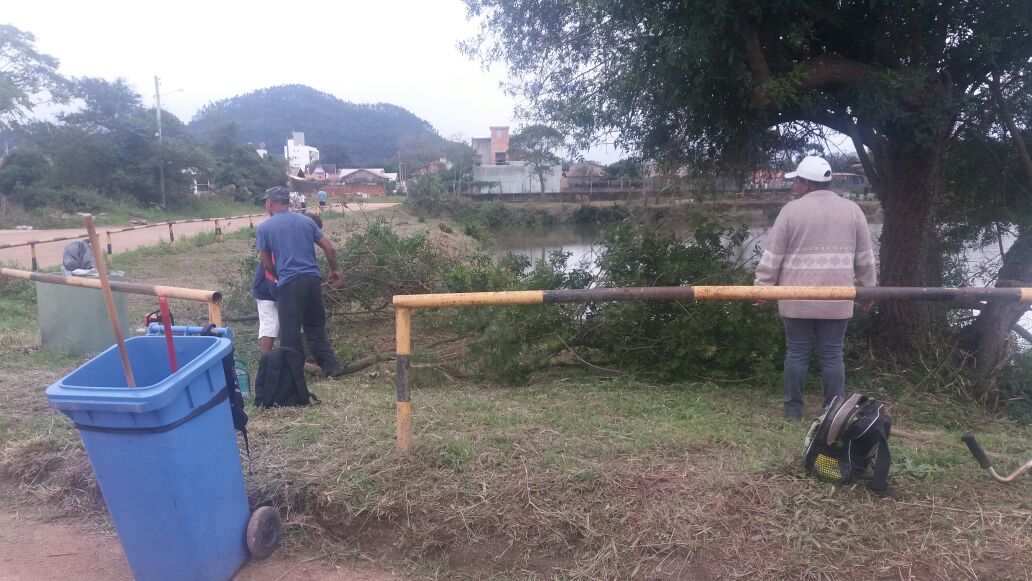 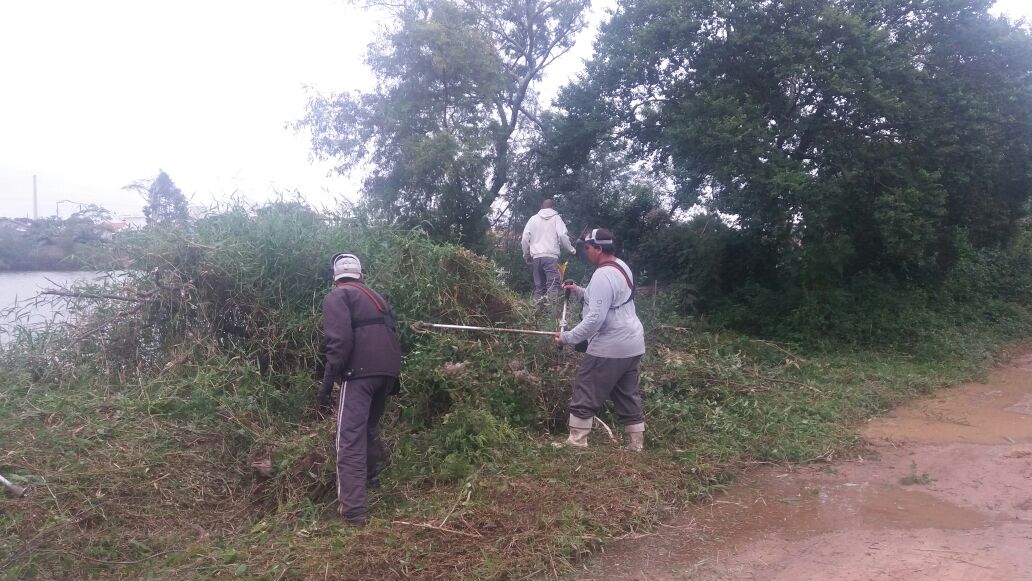 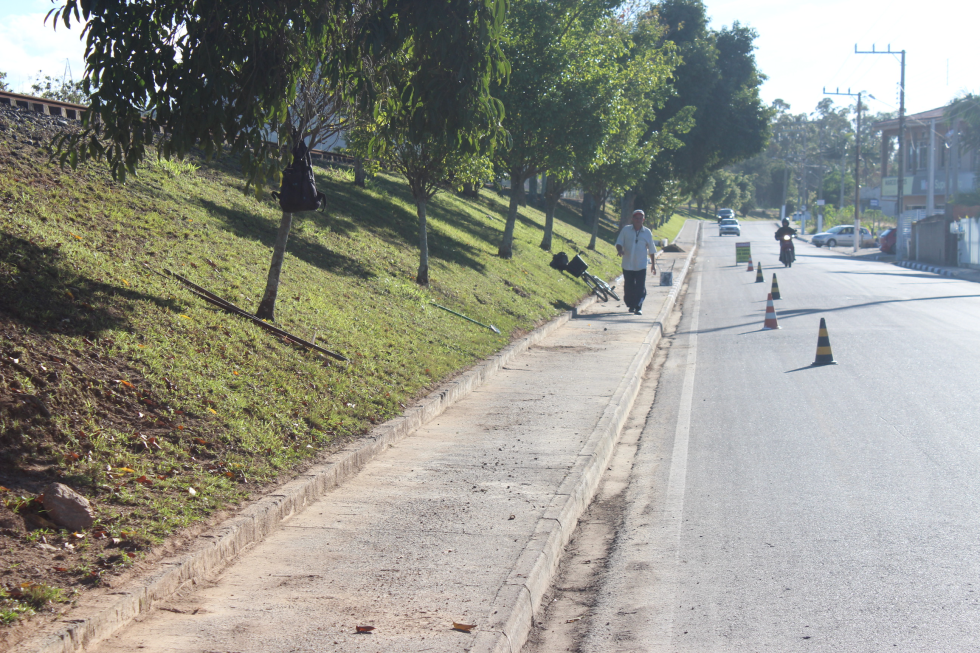 Iluminação no acesso principal do Município.
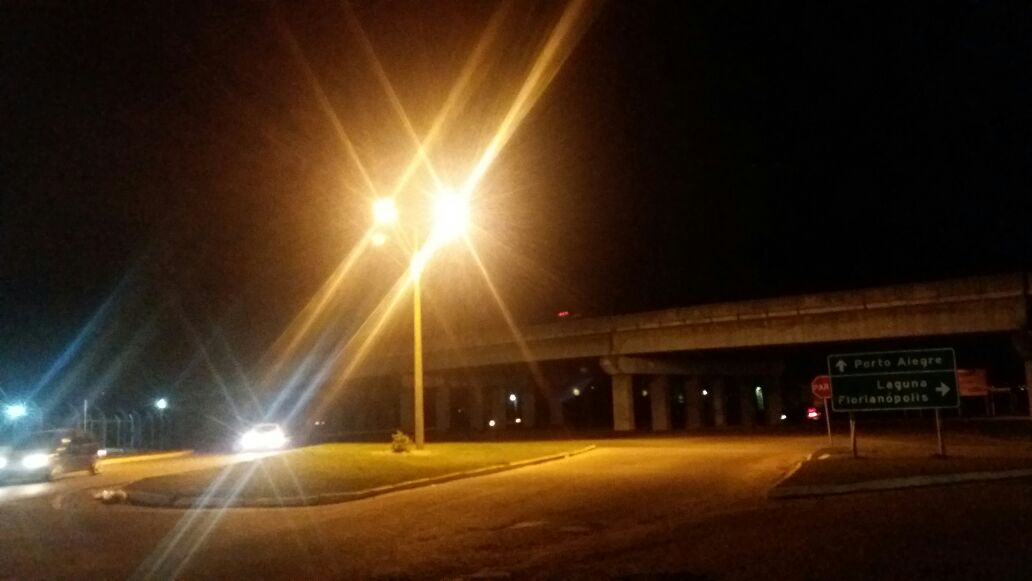 Departamento de Segurança
Atuando na proteção dos direitos humanos fundamentais, do exercício da cidadania e das liberdades públicas e também na preservação da vida, redução do sofrimento e diminuição das perdas, a Guarda Municipal vem realizando diversas atividades, entre elas:
Patrulhamento preventivo com viatura- 01 Rádio Patrulha; 
Patrulhamento preventivo Bike Patrulha;
Patrulhamento preventivo nas escolas;
Patrulhamento preventivo patrimonial;
Patrulhamento comunitário e em ruas comerciais.
Auxílio no trânsito as diversas instituições da municipalidade. Ex.: Bloqueio de vias para manutenção asfáltica, saneamento, acidentes, blits educativas.
Entrega de novos uniformes
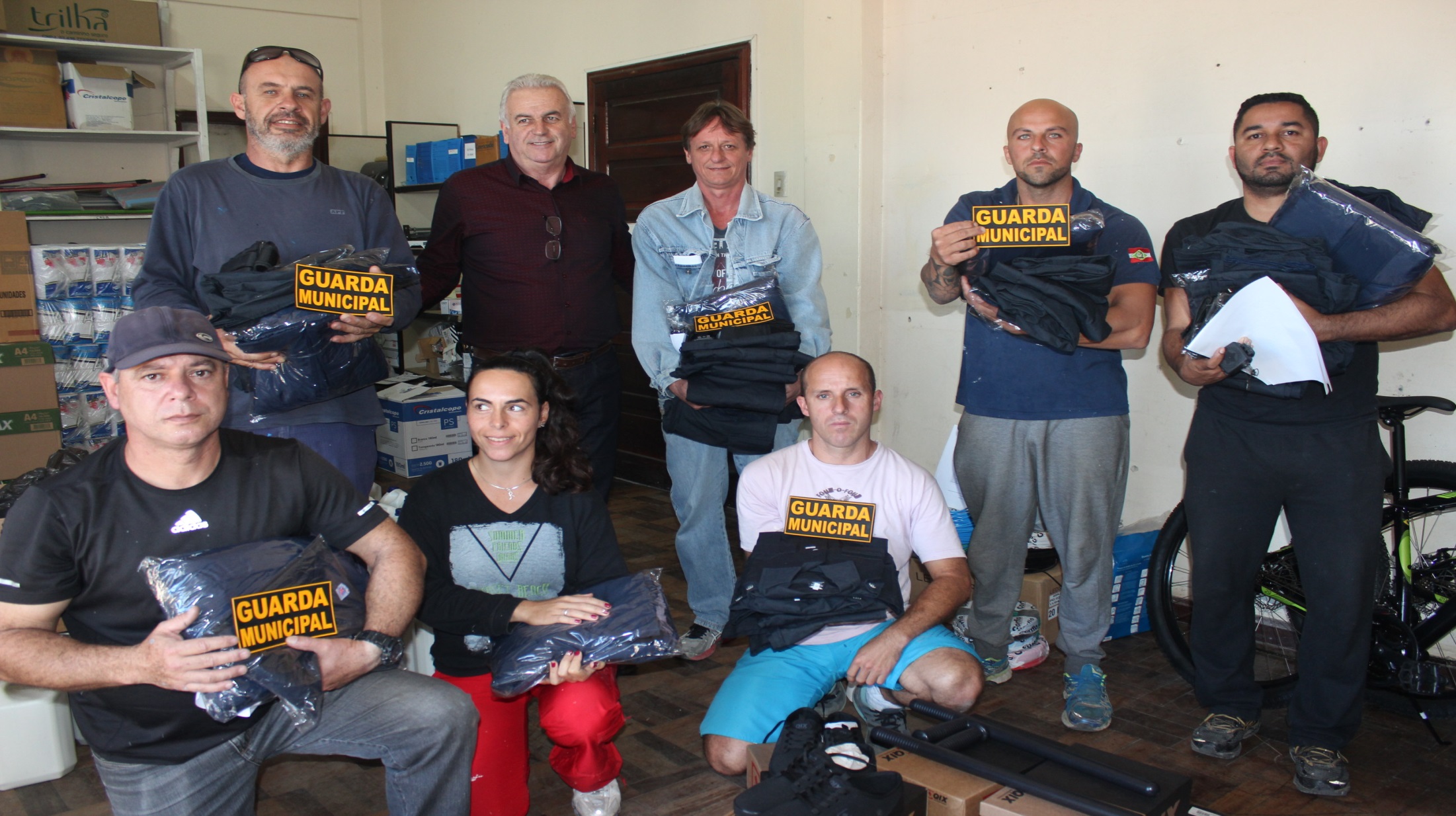 Defesa Civil
A defesa civil ou proteção civil promove ações preventivas, de socorro, assistenciais e reconstrutivas destinadas a evitar ou minimizar os desastres naturais e os incidentes tecnológicos, preservar o moral da população e restabelecer a normalidade social. Algumas das atividades realizadas: 
Cortes de árvores sobre residências;
Manutenção da Bacia de óleo na antiga SUL QUIMICA;
Análise de águas no Bairro Ilhotinha;
Limpeza no Rio Capivari próximo a casa de bomba.
SINE / JUNTA SV.MILITAR/ IDENTIDADE
Mais de 400 seguros desempregos encaminhados;
Mais de 750 intermediação de mão-de-obras (trabalhadores em busca de trabalho);
Mais de 490 novas carteiras de Identidades emitidas;
100 Alistamentos; mais de 130 emissão de documentos relacionados a Dispensa de Incorporação e de Serviços Alternativos, transferências, certidões de Inss entre outros.
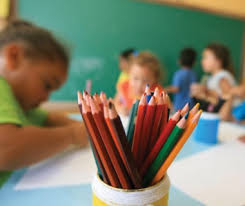 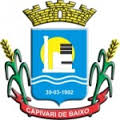 Prefeitura Municipal de Capivari de Baixo
Secretaria de Educação e Cultura
2º Quadrimestre 2017
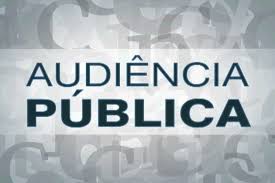 Estrutura da Secretaria
14 unidades escolares;
09 Centros de Educação Infantil;
05 Escolas de Ensino Fundamental;
Total de Alunos :  2551
Centros de Educação Infantil: 0 a 3 anos: 723
Pré-Escolar: 4 – 5 anos: 410
Ensino Fundamental: 1418
Número de Professores Efetivos e ACTs: 398
- Manutenção FUNDEB:
100%
60%
40%
Elaboração do Plano Estratégico




Servidores da Secretaria de Educação de Capivari de Baixo reuniram-se com o intuito de construir um plano estratégico para a educação na rede municipal a ser implantado. O evento reuniu quase  500 pessoas no Associação do Bairro Vila Flor, de todos os setores da educação.
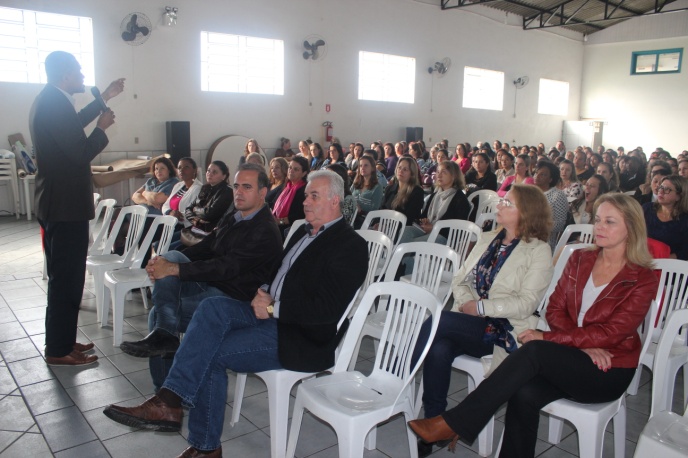 Cardápio da Merenda Escolar de qualidade;
Reparos nas unidades escolares;
Manutenção de Merenda Escolar e transportes escolares;
Aquisição de material para melhoria no atendimento pelo SAAD.
Desfile Cívico 7 de setembro;
O desfile cívico de 7 de setembro lotou a Avenida General Osvaldo Pinto da Veiga, em Capivari de Baixo. A avenida e também algumas ruas laterais. De acordo com estimativas de pessoas que participam das celebrações cívicas desde a emancipação, este foi o ano em que reuniu o maior público. O tempo também contribuiu para que a população se deslocasse até o palco das apresentações. Cerca de 30 entidades desfilaram.
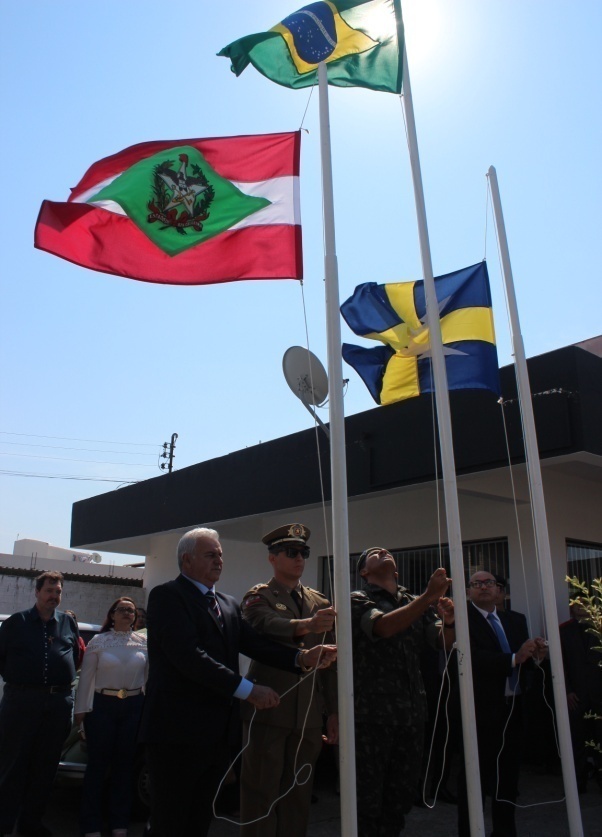 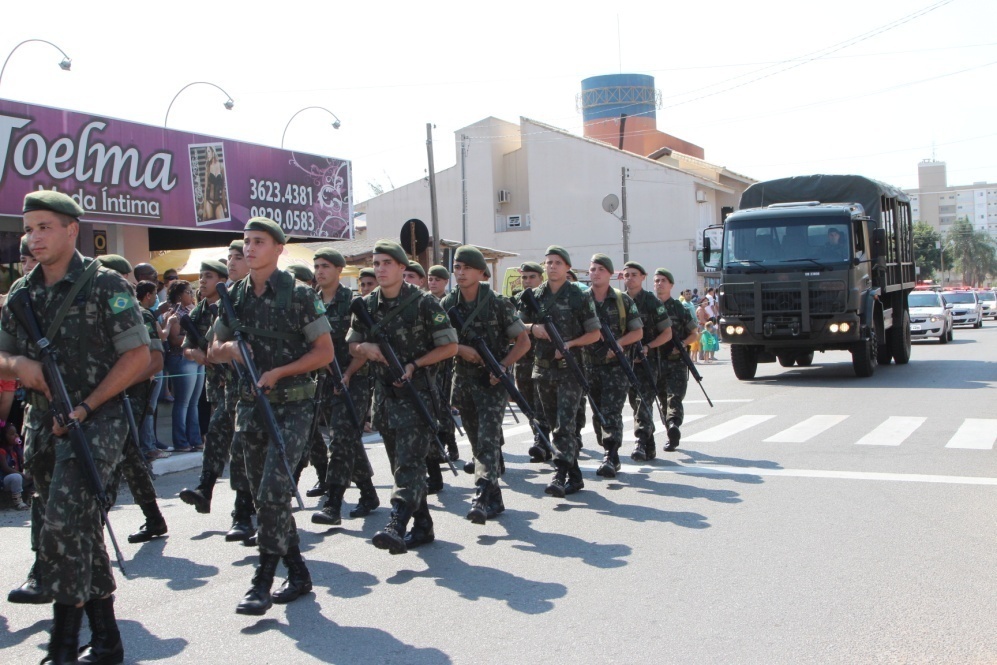 PNAIC
PNAIC- Pacto Nacional pela Alfabetização na Idade Certa é um programa implementado pelo Governo Federal no ano de 2013, visando garantir a Alfabetização de todas as crianças até os 08 anos de idade. Toda execução do Programa fica por conta do município. Em 2017, houve a nova adesão do Pacto com a participação de 62 professores da Educação Infantil ao 3º ano do Ensino Fundamental.
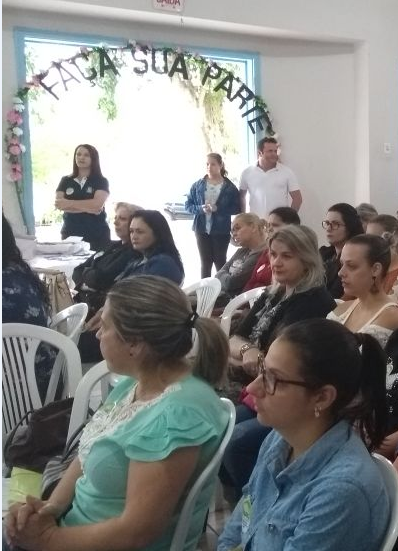 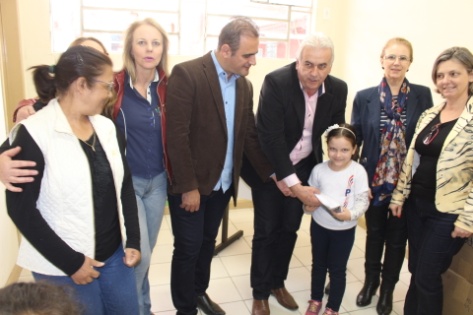 Compra de Uniforme Escolar;

Alunos do Ensino Fundamental receberam um kit contendo uma calça e duas camisas, uma delas de manga comprida, de uniformes escolares. A entrega foi feita pelo prefeito Nivaldo de Sousa, vice-prefeito Aurimar da Silva, pelas secretárias de Educação, Yara Zin e de Administração Selma Costa, diretoras e professoras da escola.
Aquisição de material esportivo para as aulas de Educação Física;
A Secretaria de educação Cultura, Esporte e Turismo repassou, diversos materiais adquiridos neste mês para uso nas atividades esportivas dos alunos das cinco escolas de Educação Básica do município. No mesmo ato foram entregues artigos comprados para serem usados na confecção de peças para o desfile cívico da primeira semana de setembro.
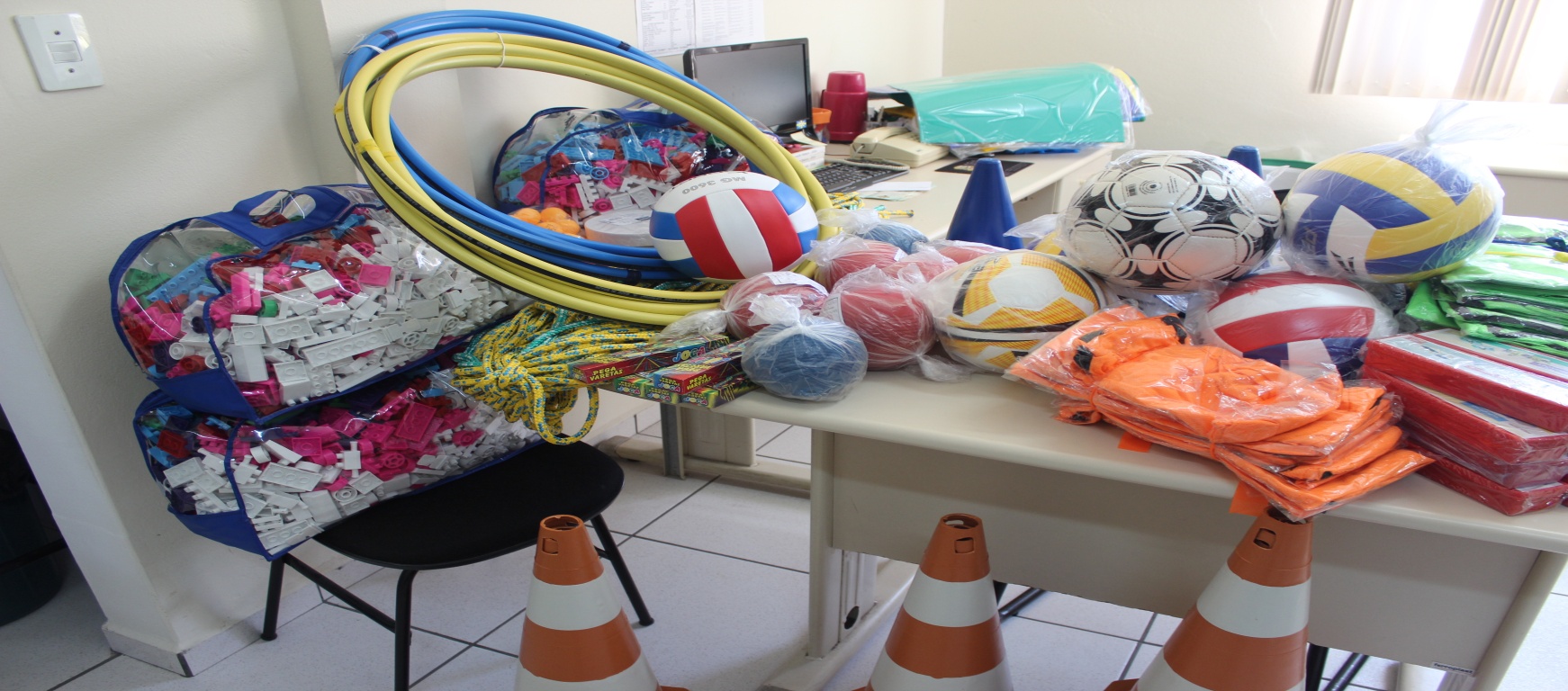 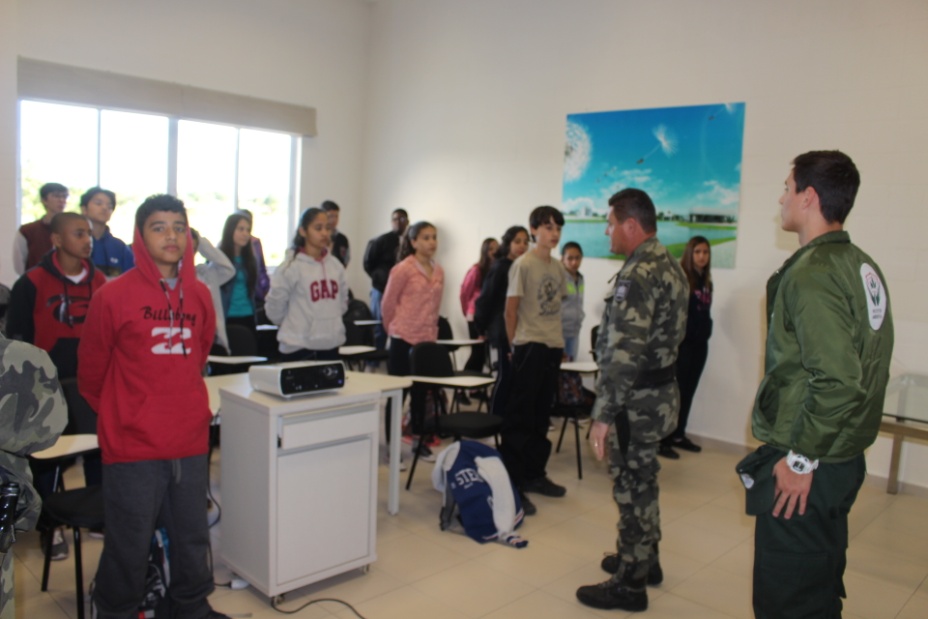 PROA










 O projeto Protetor Ambiental terá a participação de alunos de outras duas turmas: uma de Laguna e outra de Tubarão. Somados os adolescentes e crianças dos três municípios, serão quase 100.
Os alunos receberão o kit com material didático que traz  temáticas do meio ambiente, ética, disciplina, civilidade, respeito, hierarquia, entre outras. Uniforme e calçados já foram entregues.
As atividades com esta turma se estenderão até dezembro de 2017, com aulas nas terças e quintas-feiras à tarde,  no contra turno da escola. O programa tem como objetivo contribuir na formação da cidadania dos jovens, através da abordagem de questões relevantes para o seu desenvolvimento em uma sociedade plural, norteada pela sustentabilidade e pela busca de uma melhor qualidade de vida.
A implantação do Protetor Ambiental em Capivari se tornou realidade graças uma Parceria Público Privada.
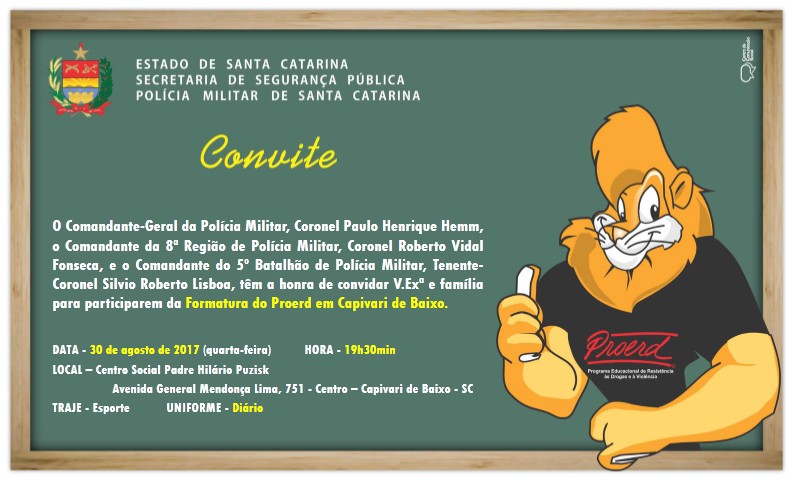 PROERD




Programa Educacional de Resistência às Drogas e à Violência – Proerd

O Proerd é um programa cooperativo estabelecido entre a Polícia Militar, a Escola e a Família, e tem como objetivo capacitar crianças e adolescentes a fim de obter informações e adotar práticas saudáveis, afastando-as do vício das drogas e da violência.
O programa no município é desenvolvido com a participação da soldado Enelise, que atuou em 11 turmas de alunos, e dos cabos Elisson e Vieira, com duas turmas cada um. “É um número muito expressivo de crianças, para as quais nos dedicamos muito, desde meados do mês de abril.
SECRETARIA DE ASSISTÊNCIA SOCIAL - SAS
Apresentação do 2º Quadrimestre 2017
Gestão de Benefícios
Benefícios Eventuais
Benefício de Prestação Continuada - BPC
Programa Bolsa Família
Benefícios Eventuais
Quantidade distribuída 2º quadrimestre 2017:
Benefício de Prestação Continuada – BPC
Pessoas do município que recebem o benefício:
Programa Bolsa Família
APRESENTAÇÃO CRAS SEGUNDO QUADRIMESTRE  2017
REGISTROS  DAS ATIVIDADES E EVENTOS REALIZADOS PELO CRAS
Curso patchcolagem em parceria com epagri e senar
Curso patchcolagem em parceria com epagri e senar
Dia  Das Mães
Dia  Das Mães
Passeata com CEACA  - em combate a exploração  e abuso sexual de crianças e adolescents
Passeata com CEACA  - em combate a exploração e abuso sexual de crianças e adolescents
Capacitações (Capacitasuas)
Capacitação com a rede socioassistencial
Festa Julina
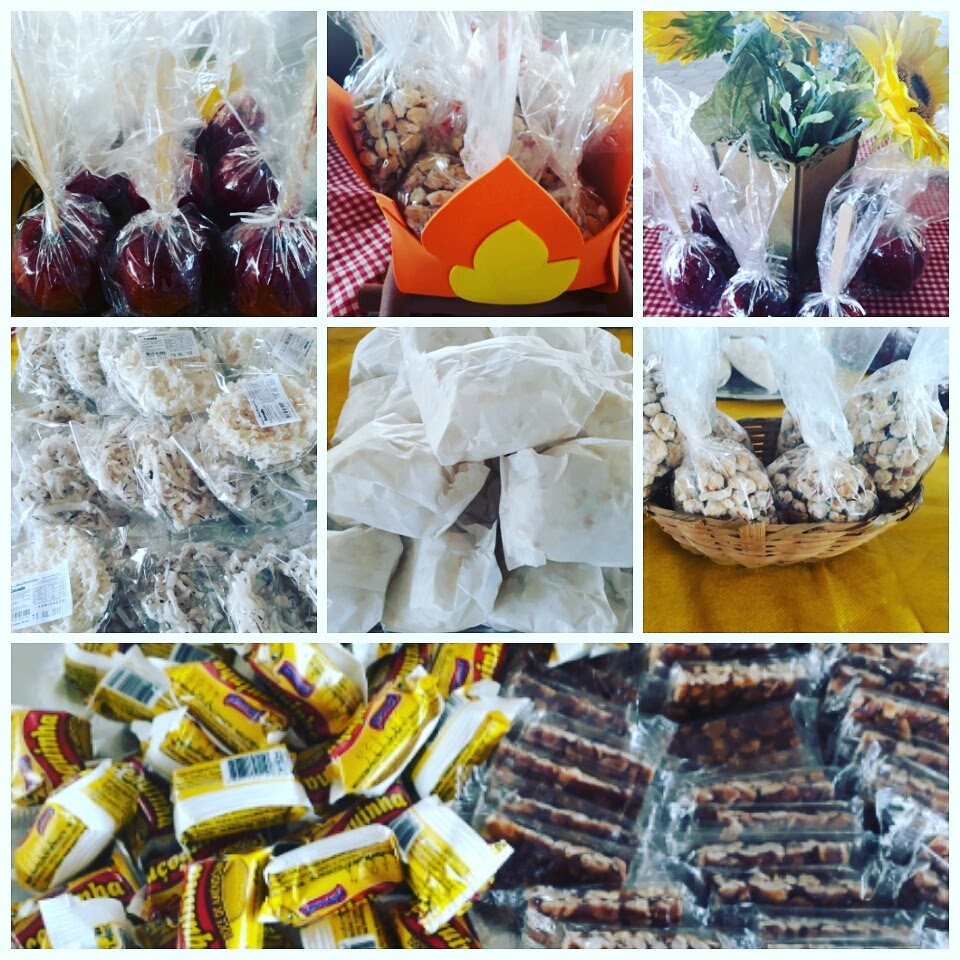 Festa Julina
Festa Julina
Conferência Municipal da Assistência Social
Oficinas serviço de convivência e fortalecimento de vínculo
Oficinas serviço de convivência e fortalecimento de vínculo
Oficinas serviço de convivência e fortalecimento de vínculo
Oficinas serviço de convivência e fortalecimento de vínculo
Oficinas serviço de convivência e fortalecimento de vínculo
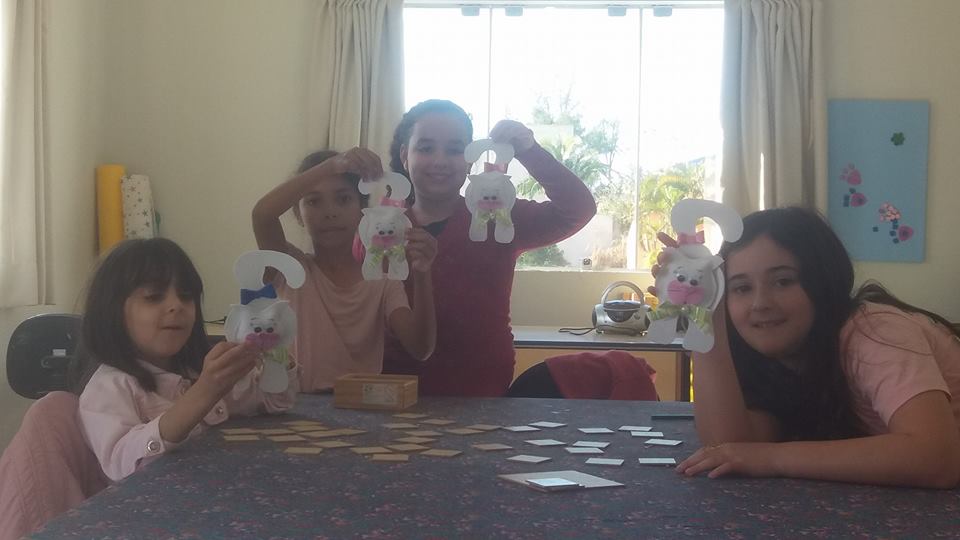 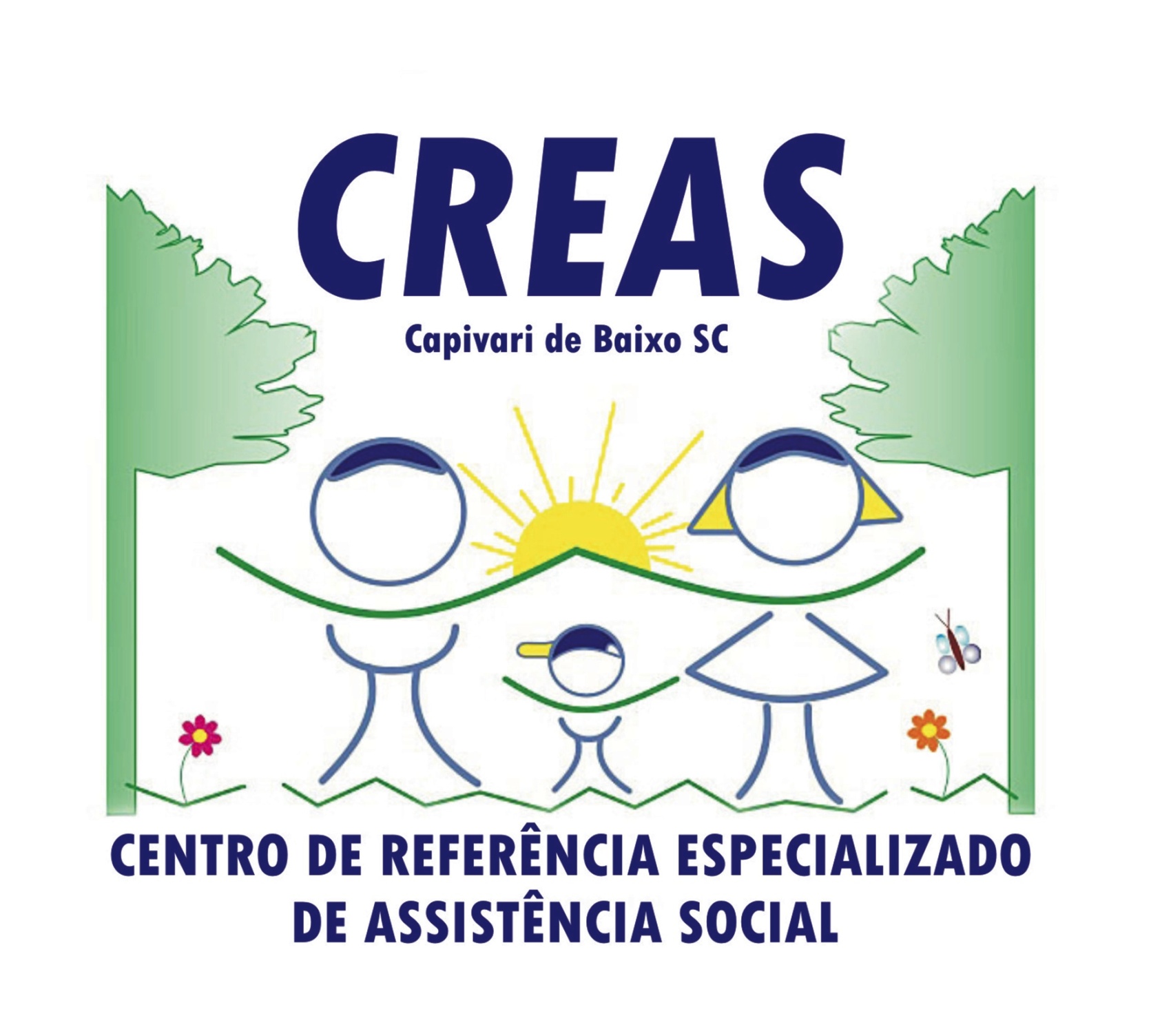 Coordenadora Saray BattistellaPsicólogaEquipes Elisiane Pessoa Kuerten Mainieri(Assistente Social)Janete de Oliveira Bento (Assistente Social)Janira dos Santos Lima Barbosa  (Psicóloga)Sabrina da Rosa Oliveira(Orientadora Social)Saray Battistella(Psicóloga)
SERVIÇOS OFERTADOS:
PAEFI 

SERVIÇO DE PROTEÇÃO E ATENDIMENTO ESPECIALIZADO A FAMÍLIAS E INDIVÍDUOS

LA/PSC

SERVIÇO DE PROTEÇÃO SOCIAL A ADOLESCENTES EM CUMPRIMENTO DE MEDIDA SOCIOEDUCATIVA DE LIBERDADE ASSISTIDA E DE PRESTAÇÃO DE SERVIÇOS À COMUNIDADE
Descrição do Serviço de PAEFI

Serviço de apoio, orientação e acompanhamento    a famílias com um ou mais de seus membros em situação de ameaça ou violação de direitos.

Compreende atenções e orientações direcionadas para a promoção de direitos, a preservação e o fortalecimento de vínculos familiares, comunitários e sociais. 

O fortalecimento da função protetiva das famílias diante do conjunto de condições que as vulnerabilizam e/ou as submetem a situações de risco pessoal e social
USUÁRIOS - Famílias e indivíduos que vivenciam violações de direitos.

Violência física, psicológica e negligência;

Violência sexual: abuso e/ou exploração sexual;

Afastamento do convívio familiar devido à aplicação de medida socioeducativa ou medida de proteção;
Tráfico de pessoas;

Situação de rua e mendicância;

Abandono;

Vivência de trabalho infantil;

Discriminação em decorrência da orientação sexual e/ou raça/etnia;

Descumprimento de condicionalidades do PBF e do PETI em decorrência de violação de direitos.
OBJETIVOS


Contribuir para o fortalecimento da família no desempenho de sua função protetiva;

Processar a inclusão das famílias no sistema de proteção social, nos serviços públicos e na rede socioassistencial conforme necessidades;

Proporcionar a segurança de convívio ou vivência familiar, comunitária e social
Proporcionar a segurança de convívio ou vivência familiar, comunitária e social para restaurar e preservar a integridade e as condições de autonomia dos usuários;
Contribuir para romper com padrões violadores de direitos no interior da família;

Contribuir para a reparação de danos e da incidência de violação de direitos;

Prevenir a reincidência de violações de direitos.
FORMAS DE ACESSO:

Conselho Tutelar;

Delegacia de Polícia da Criança, Adolescente e Proteção à Mulher e Idoso;

Juizado da Infância e Juventude;

Ministério Público;

CRAS – Centro de Referência de Assistencial Social, de acordo com o território de abrangência;

Demanda Espontânea.
Descrição do Serviço de LA/PSC
O serviço tem por finalidade prover atenção socioassistencial e acompanhamento a adolescentes e jovens em cumprimento de medidas socioeducativas em meio aberto, determinadas judicialmente. 

Deve contribuir para o acesso a direitos e para a resignificação de valores na vida pessoal e social dos adolescentes e jovens. 

Para a oferta do serviço faz-se necessário a observância da responsabilização face ao ato infracional praticado, cujos direitos e obrigações devem ser asseguradosde acordo com as legislações e normativas específicas para o cumprimento da medida.
USUÁRIOS: Adolescentes de 12 a 18 anos incompletos, ou jovens de 18 a 21 anos, em cumprimento de medida socioeducativa de Liberdade Assistida e de Prestação de Serviços à Comunidade, aplicada pela Justiça.
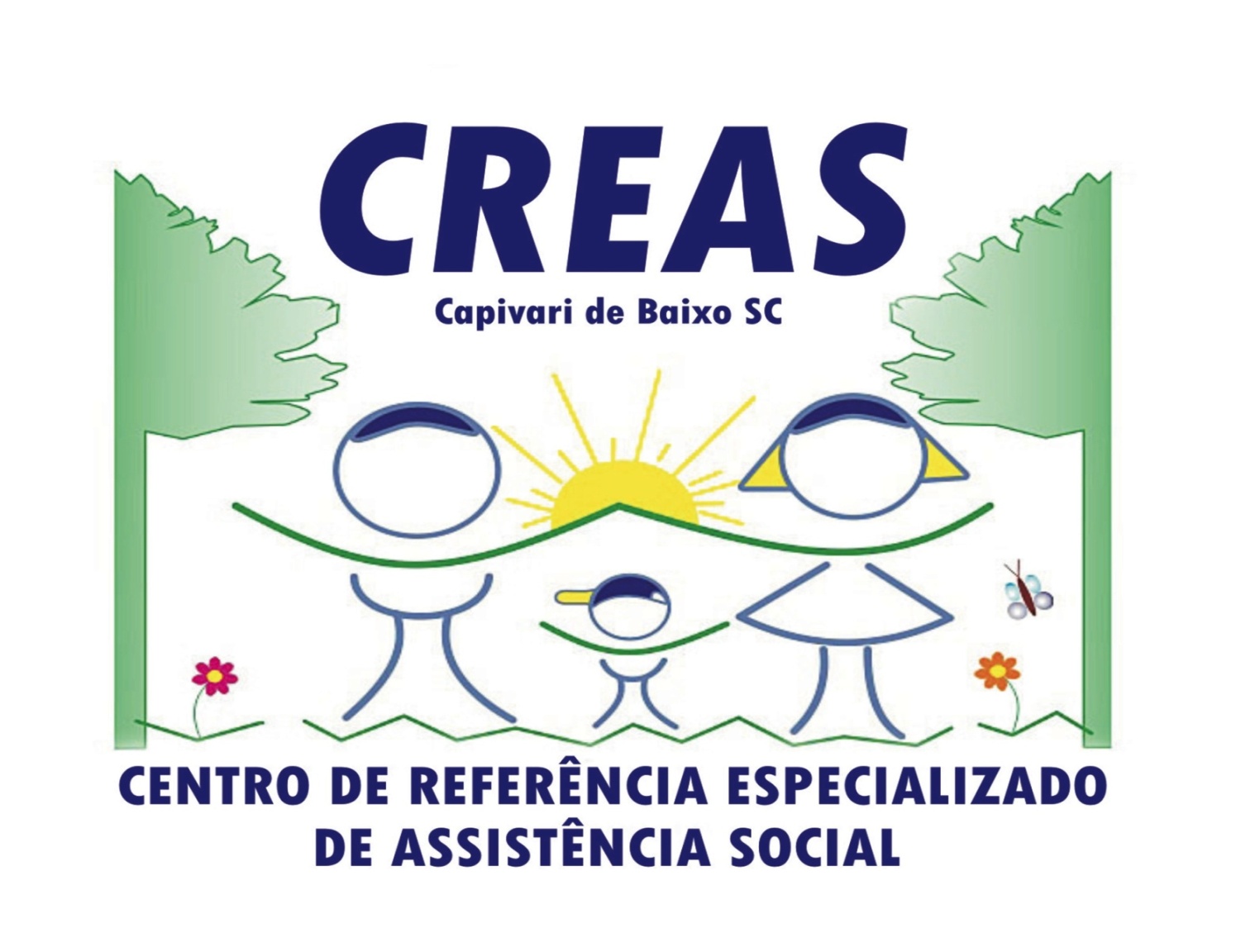 2º Quadrimestre 2017
Famílias acompanhadas pelo PAEFI
Serviço de Proteção Social a Adolescentes em Cumprimento de Medida Socioeducativa- LA/PSC
Serviço de Proteção Social a Adolescentes em Cumprimento de Medida Socioeducativa- LA/PSC
VISITAS DOMICILIARES REALIZADAS
VISITAS INSTITUCIONAIS
NÚMERO DE ATENDIMENTOS PSICOSSOCIAIS
Capacitação
Formação da Rede de Atendimento e Garantia dos Direitos da Criança e do Adolescente
Conferência
XI Conferência Municipal da Assistência Social do Município de Capivari de Baixo
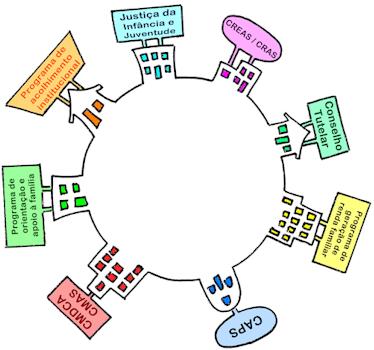 O Conselho Tutelar de Capivari de Baixo e o Conselho Municipal de Defesa da Criança e do Adolescente – CMDCA promoveram no dia 25, e 26 de julho, a 1ª Formação da Rede de Atendimento e Garantia dos Direitos da Criança e do Adolescente
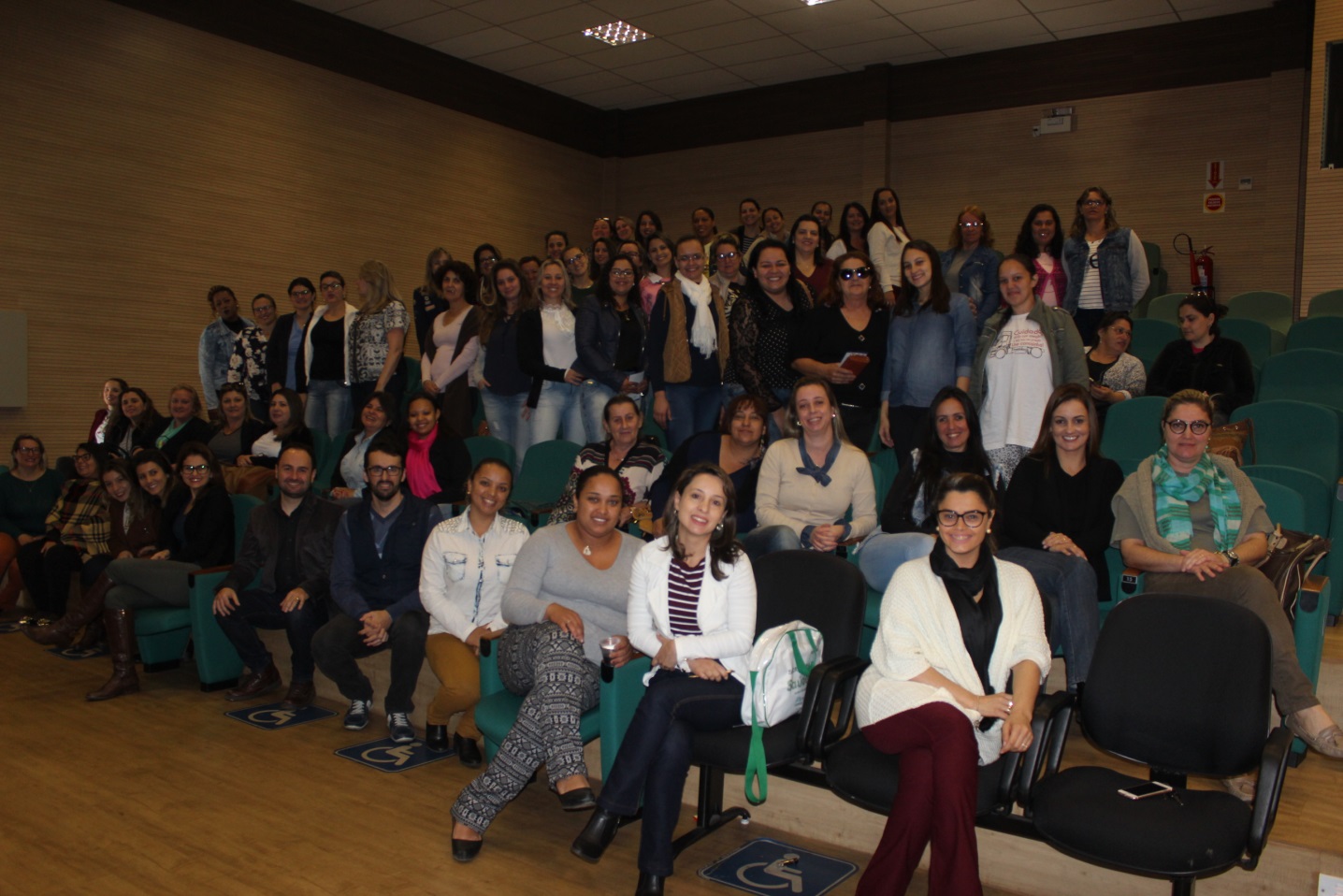 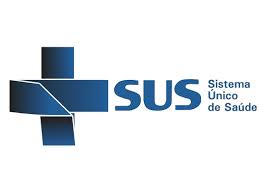 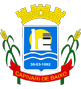 SECRETARIA MUNICIPAL DE SAÚDE
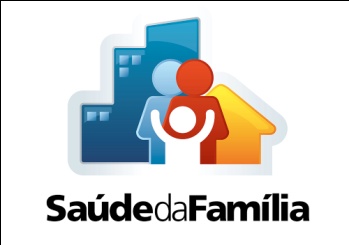 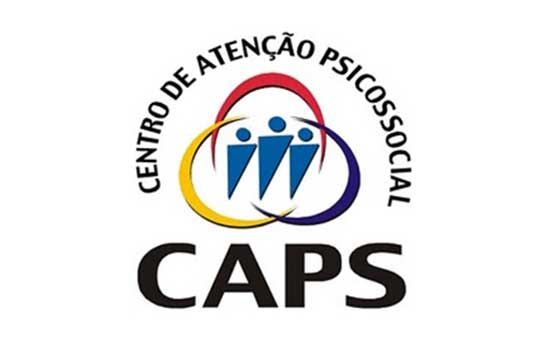 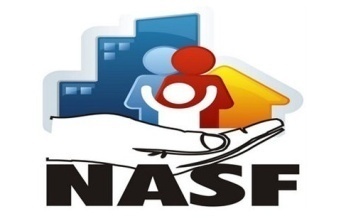 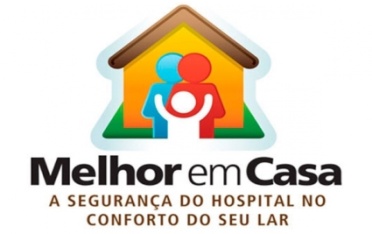 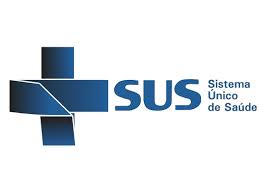 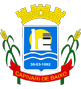 A Secretaria Municipal de Saúde tem por responsabilidade a gestão plena do Sistema Único de Saúde (SUS) no âmbito municipal. Além das ações e serviços de saúde oferecidos ao município, o órgão é responsável pela formulação e implantação de políticas, programas e projetos que visem à promoção de uma saúde de qualidade ao usuário do SUS.
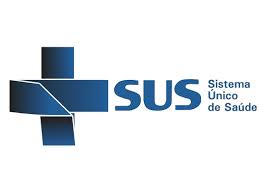 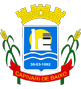 A estrutura esta dividida em:
Secretaria de Saúde- Gestão
Controle e Avaliação
Atenção Básica
Vigilância em Saúde
Tratamento Fora do Domicilio (TFD)
Assistência Farmacêutica 
Conselho Municipal de Saúde
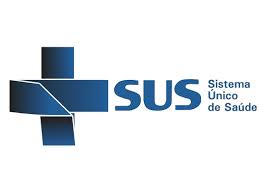 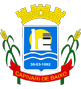 Atenção Básica e Média e Alta Complexidade

141 Funcionários Sec. de Saúde 
08 Estratégias Saúde da Família E 06 Equipes de Saúde Bucal
03 Extensões de Saúde
01 Unidade Sanitária Central
 01 Farmácia Básica
 01 Núcleo De Apoio Ao Saúde Da Família – NASF
01 Equipe Multidisciplinar De Atenção Domiciliar – EMAD
 01 Centro De Apoio Psicossocial – CAPS
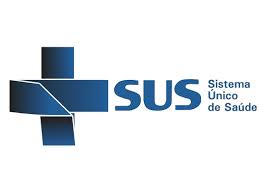 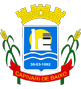 Atendimentos das ESF
Consultas Médicas – 15.266
Consultas de Pré-natal - 387
Consultas de Enfermagem – 7.143
Consultas Odontológicas – 4.255
 Ações Educativas de Odontologia – 5.565
Curativo – 1.108
Exame Preventivo do Colo Uterino – 548
Administração de Medicamentos – 645
Teste Rápido – 2.138
HGT – 997
Visita Domiciliar ACS – 32.799
Teste Do Pezinho - 70
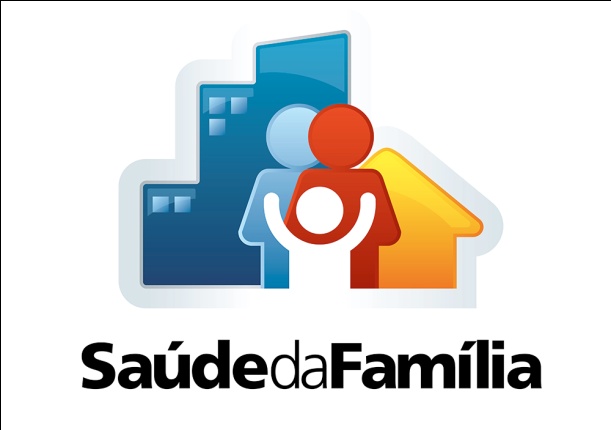 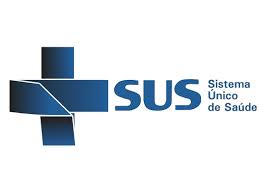 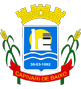 Atendimento NASF
Atividades Educativas – 906
Consultas Equipe Multiprofissional – 1.973
Fisioterapia Motora – 993
Fisioterapia Domiciliar – 104
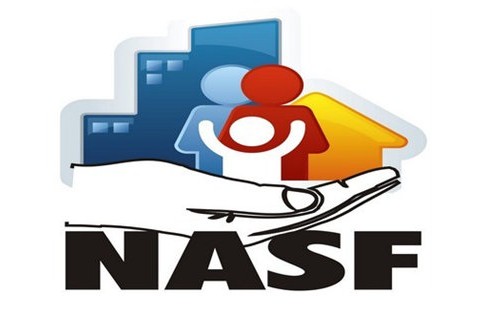 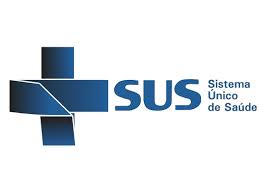 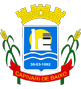 Atividades Educativas NASF
Grupo Auto-Estima
Grupo Medida em Saúde
Grupo Saúde e Lazer
Grupo de Cessação do Tabagismo
Grupo Fazendo Arte
Nutrisus e Vitamina A
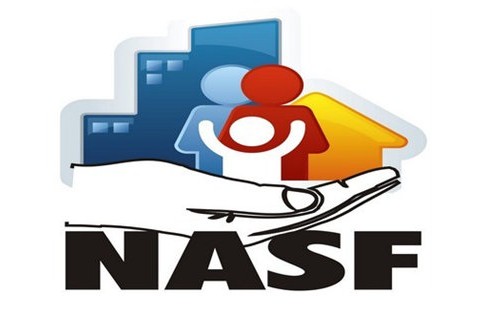 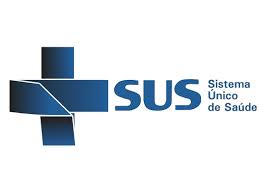 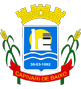 Atendimentos EMAD
Visita Domiciliar Nível Médio – 633
Visita Domiciliar Enfermeiro – 350 
Visita Domiciliar Médico – 210
Visita Domiciliar Fisioterapeuta - 568
Curativo Domiciliar – 609
Sondagem para Alimentação – 16
Cateterismo Vesical – 18
Coleta Material para Exame - 42
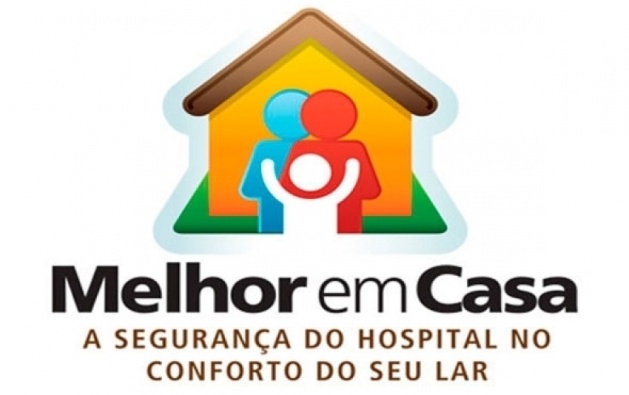 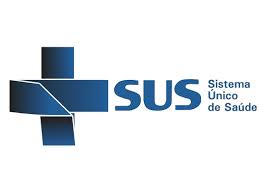 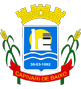 Pacientes EMAD
Pacientes Cadastrados no Emad – 60
Pacientes em uso de Dieta Enteral – 11
Pacientes em uso de Oxigênio Domiciliar – 15
Pacientes Ostomizados – 09
Pacientes Fisioterapia Domiciliar - 15
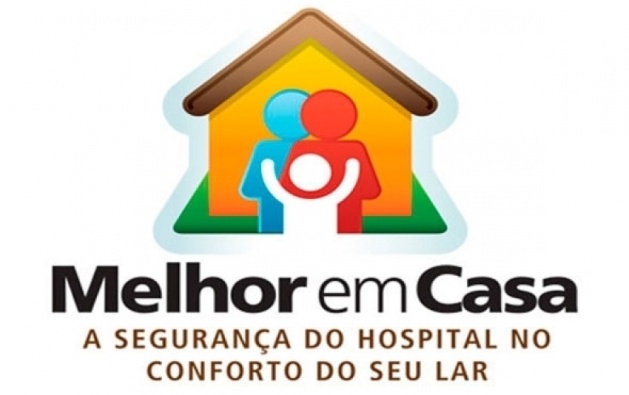 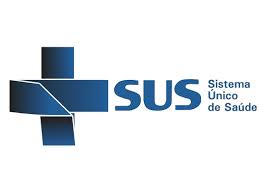 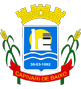 Atendimentos CAPS
Consulta com Psiquiatra – 1.014
Consulta Psicológica – 1.054
Acolhimento – 316
Praxiterapia – 152
Internações – 18
Administração de Medicamentos – 60
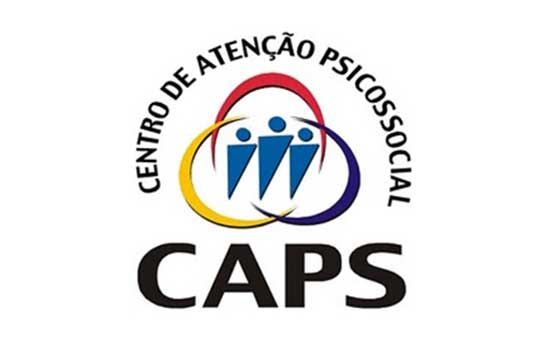 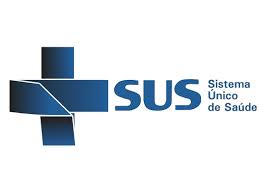 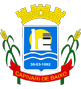 Especialistas
PEDIATRAS 
 Dr. Willian – 352
 Dra. Katiane – 361
consultas – 713 

CARDIOLOGISTA
 Dr. Ricardo – 287

ORTOPEDISTA
 Dr. Felipe – 499 

PEQUENAS CIRURGIAS
 Dr. Rafael - 270
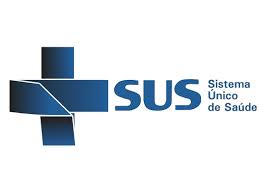 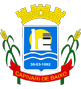 Especialistas
GINECOLOGISTA
Dr. Marcos – 276
Dra. Jeniffer – 268
Total: 544

CIRURGIÃO GERAL
 Dr. Rafael – 220 

INFECTOLOGISTA
 Dr. Rogério - 217

ACUMPUNTURA
 André – 11 

REUMATOLOGISTA  
Dr. Fernando – 44
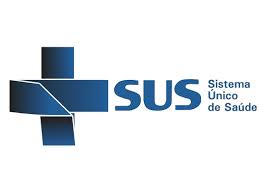 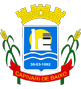 Exames Autorizados
Exames laboratoriais – 28.110
Ultrassonografia – 827
Ecocardiograma – 46
Endoscopia Digestiva – 37
Teste de Esteira – 22
Ressonância Magnética – 45
 Tomografia Computadorizada – 38
Densitometria Óssea – 06
Colonoscopia – 17
Mamografia - 206
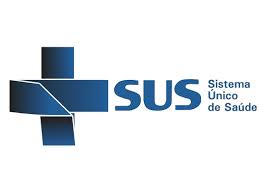 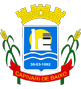 Vigilância em Saúde:
79 Alvarás Sanitários;
52 Análises de Água;
11 denúncias;
185 Fiscalizações de Rotina;
103 Atendimentos ao Público;
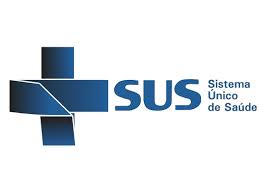 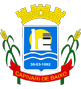 Vigilância em Saúde:
60 notificações compulsórias;
1.217 visitas nas armadilhas do PCD;
82 visitas nos pontos estratégicos;
64 pesquisa vetorial especial, no caso suspeito de dengue;
05 denúncias de locais de risco;
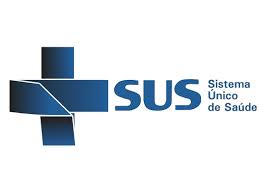 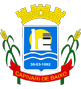 Farmácia Básica:

9.131 Média de atendimentos de receitas;
6.679 pacientes atendidos;
  1.168 Medicamentos Judiciais do Estado
  316 Medicamentos Judiciais do Município
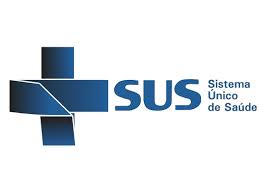 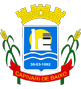 Algumas Ações da Secretaria Municipal de Saúde no Segundo Quadrimestre
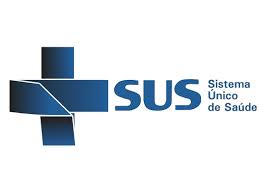 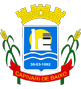 Capacitações da Equipe de Enfermagem
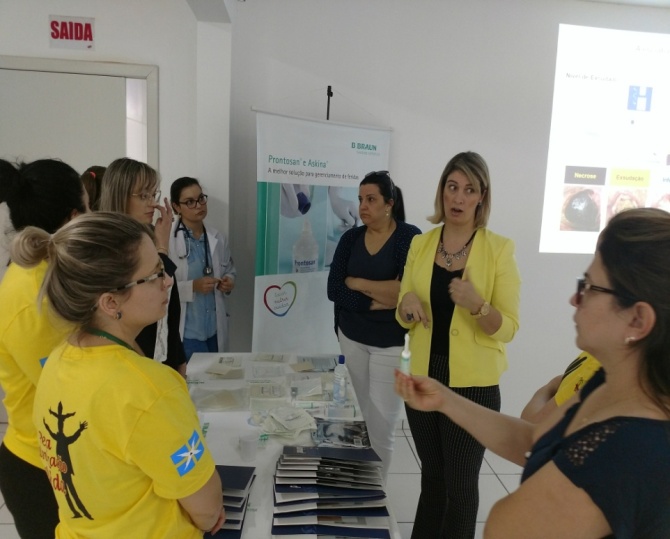 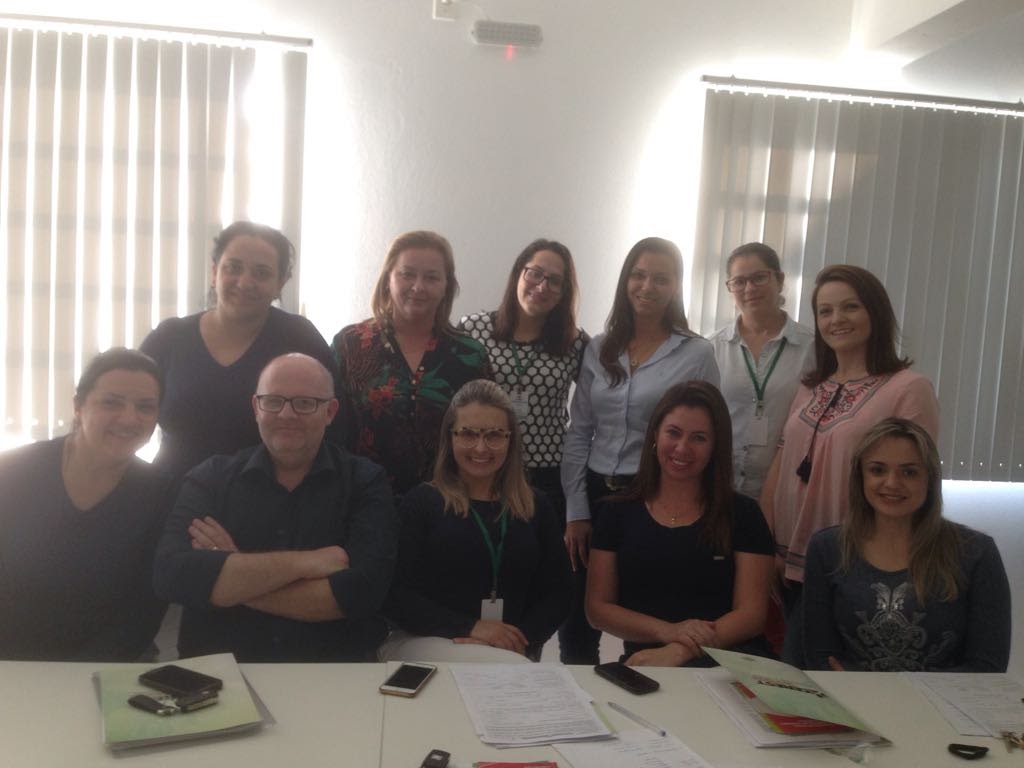 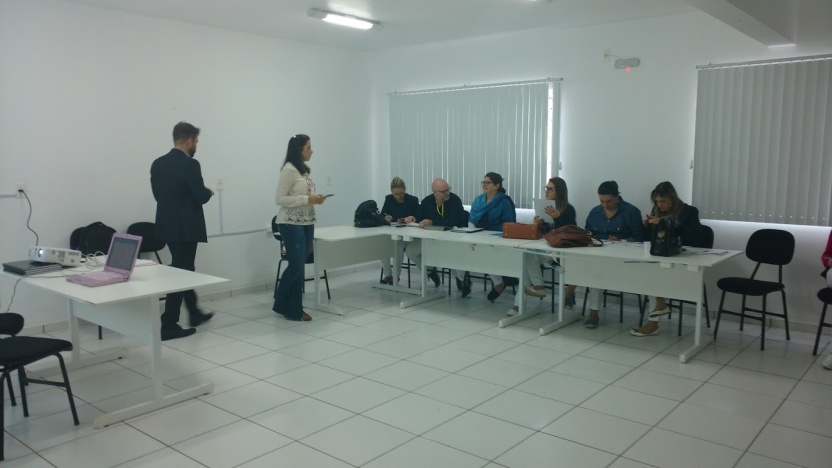 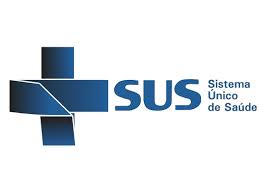 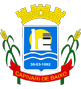 Reuniões PMAQ
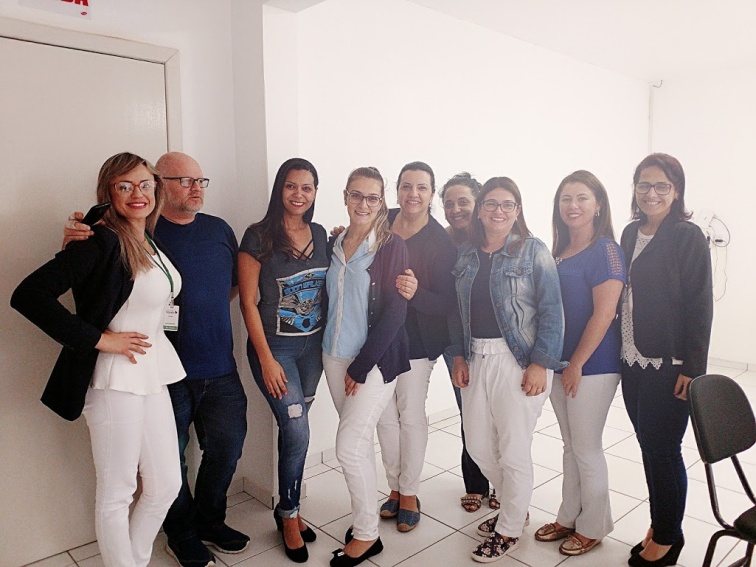 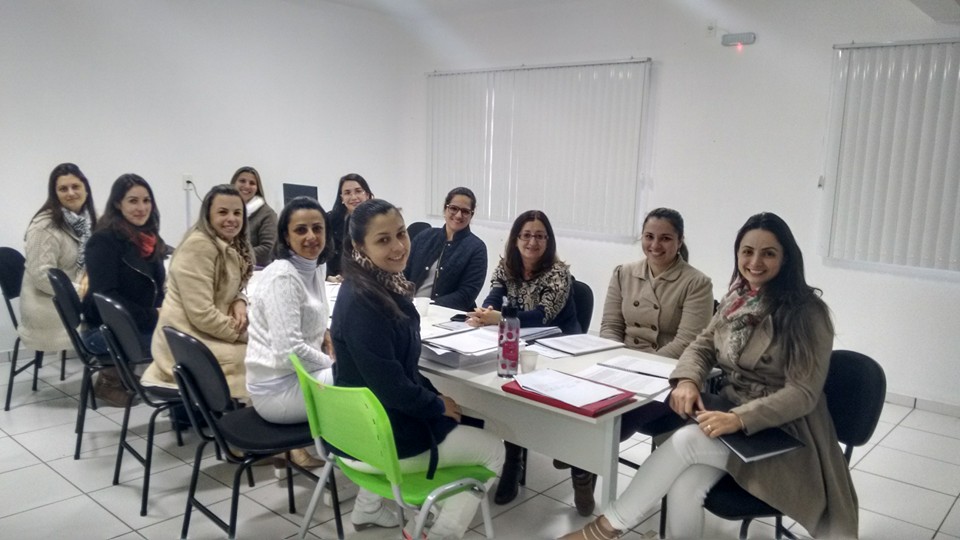 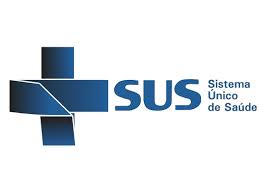 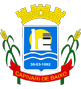 Supervisão nas Estratégias Saúde da Família
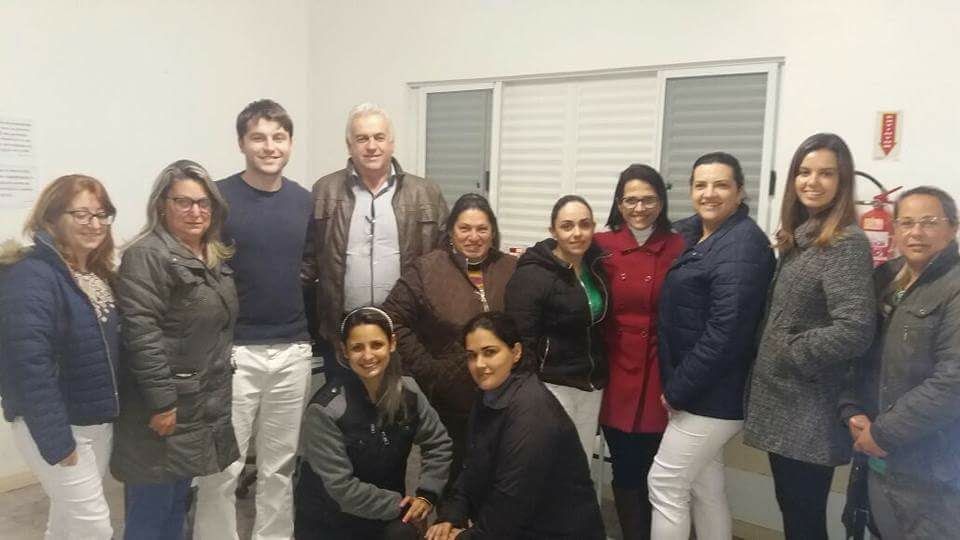 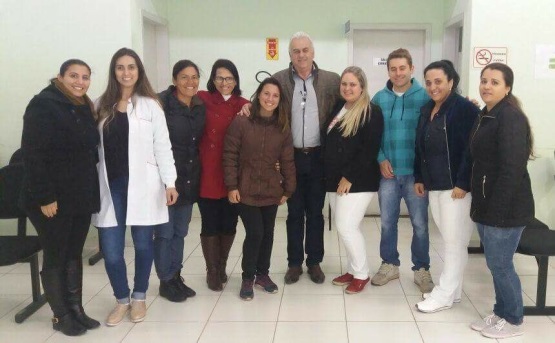 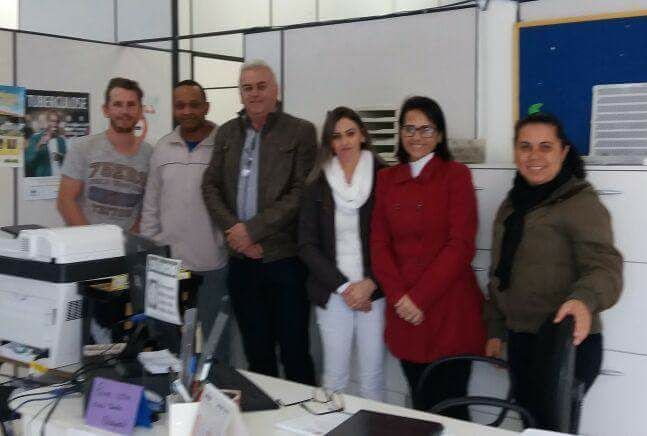 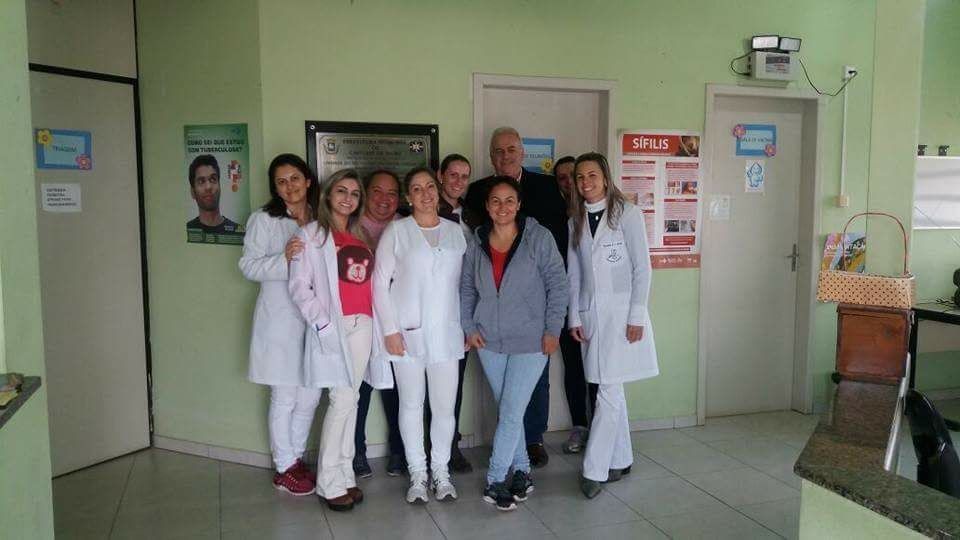 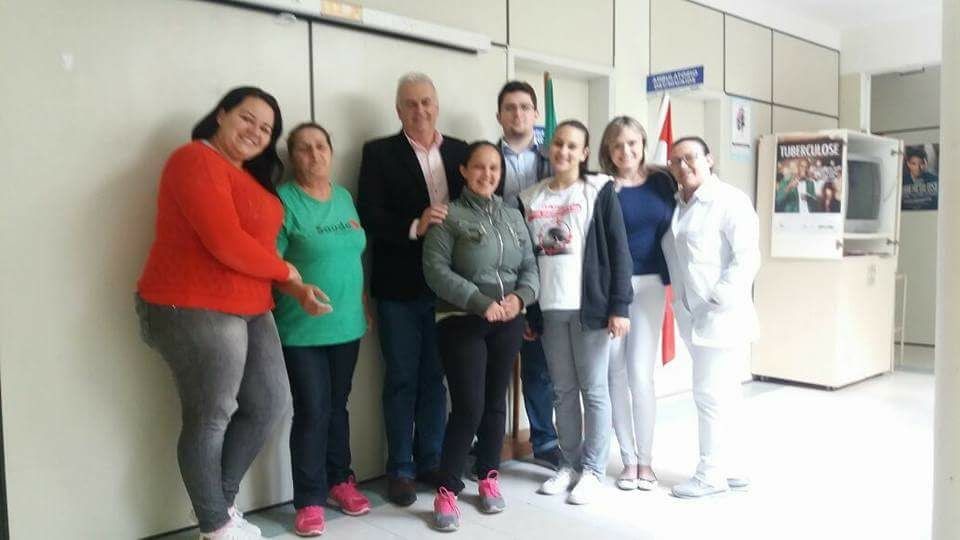 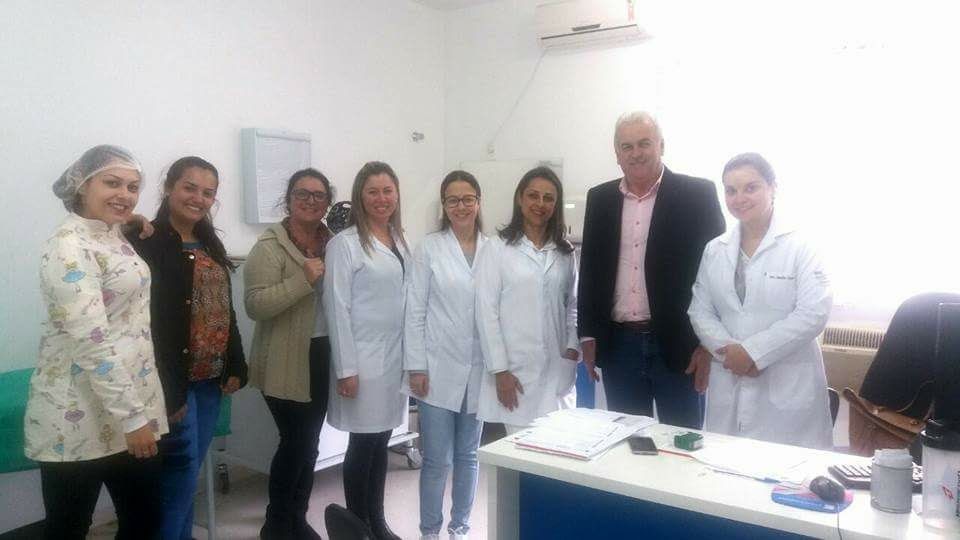 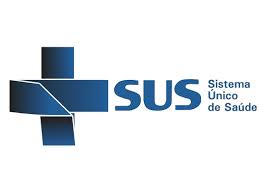 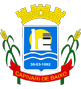 Reunião de Planejamento Estratégico
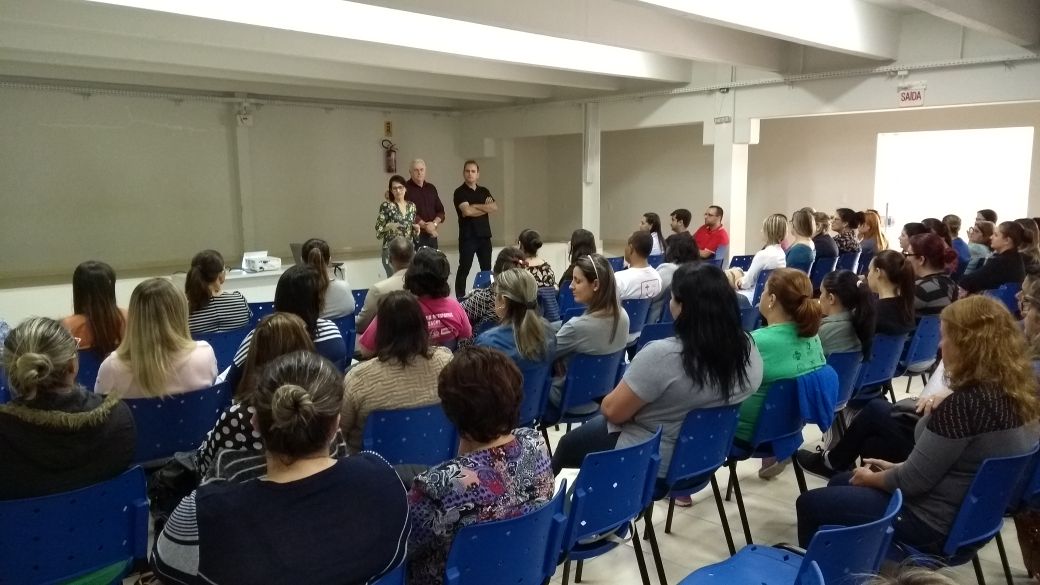 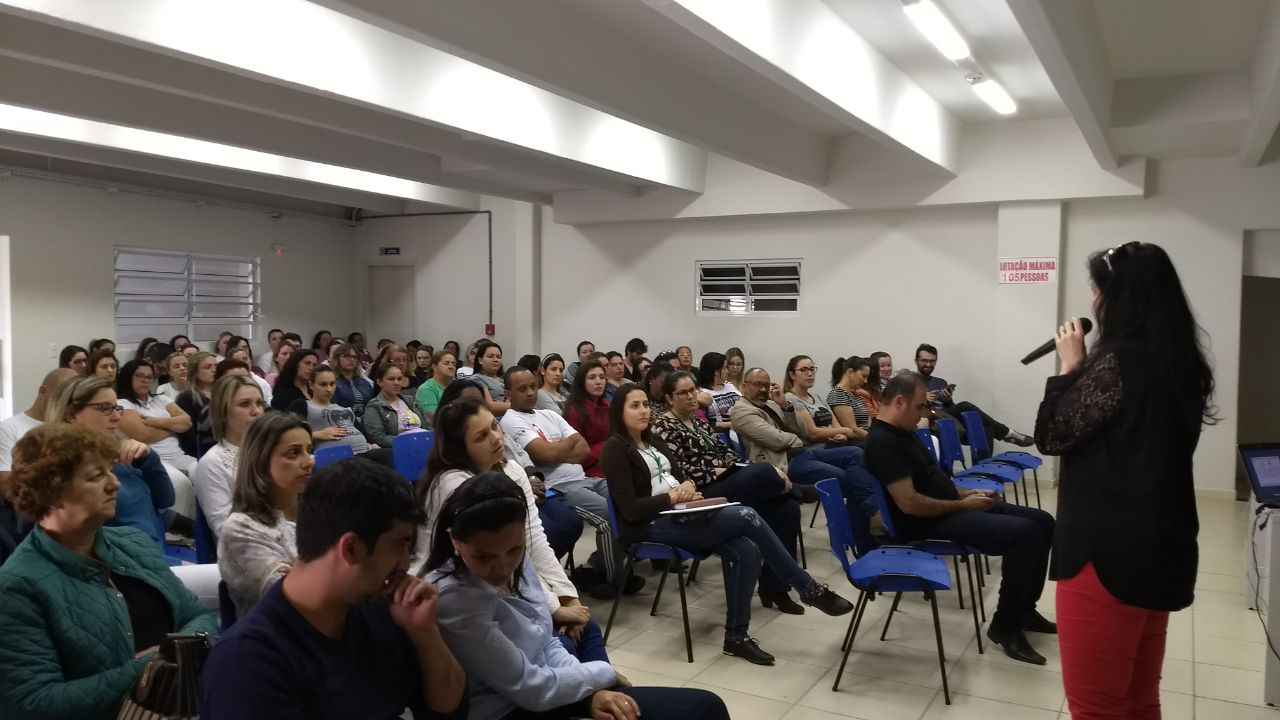 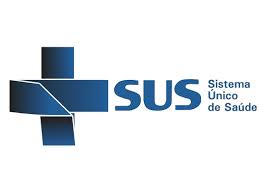 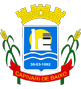 Projeto Cidade Limpa
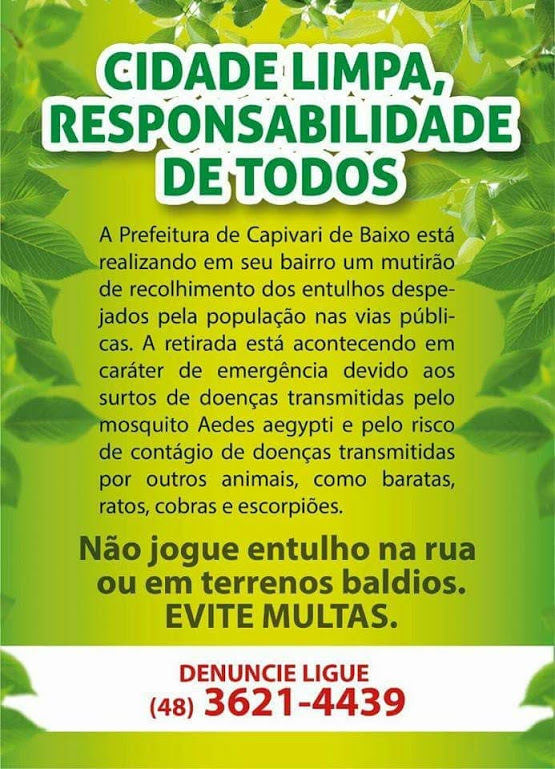 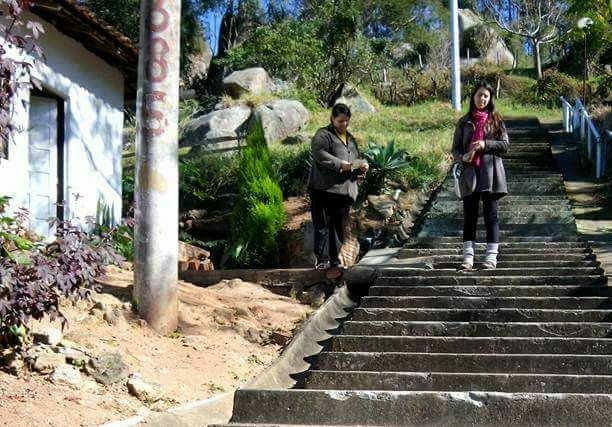 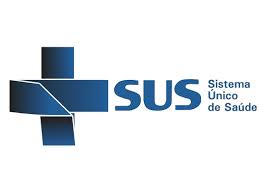 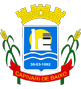 Participação dos Sábados D
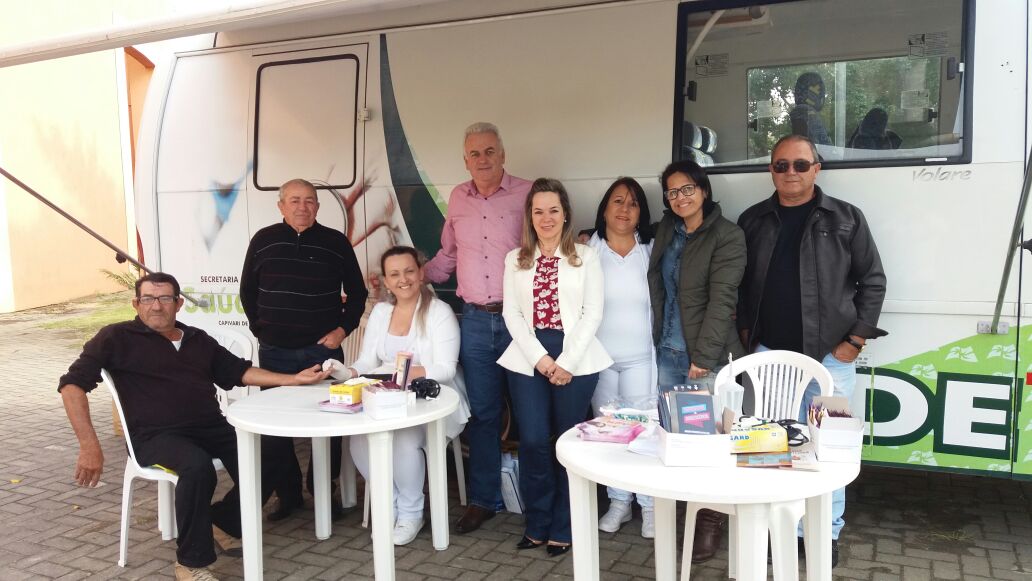 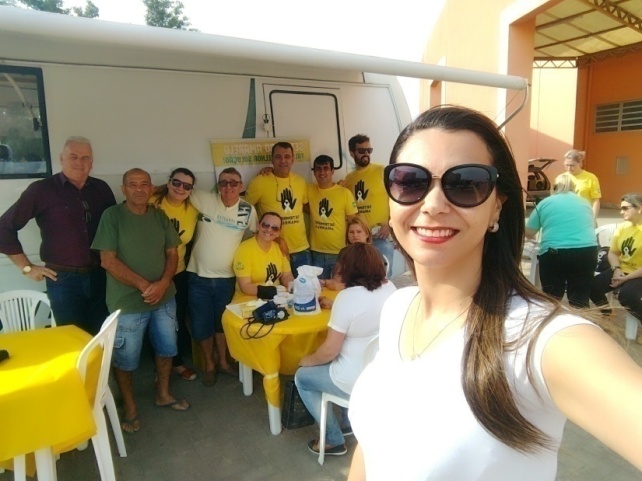 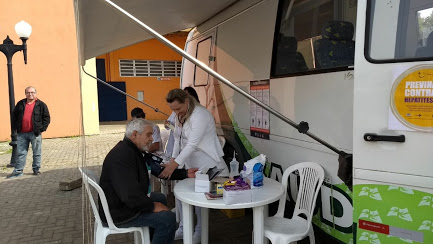 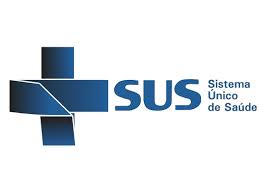 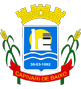 Ampliação do Horário Médico
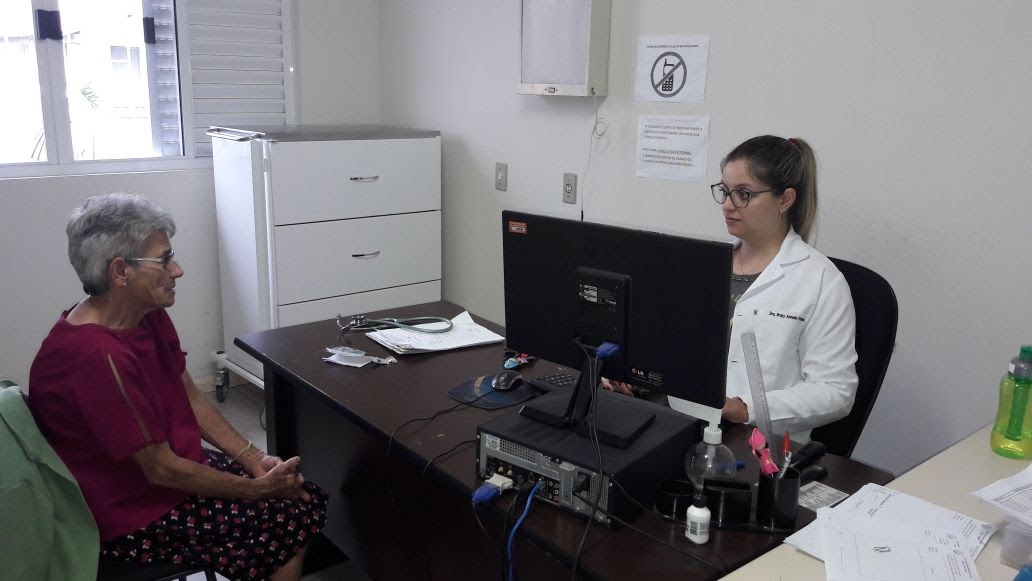 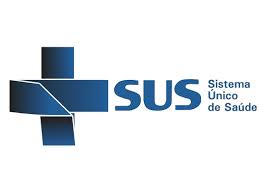 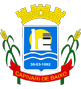 Treinamento das ACS
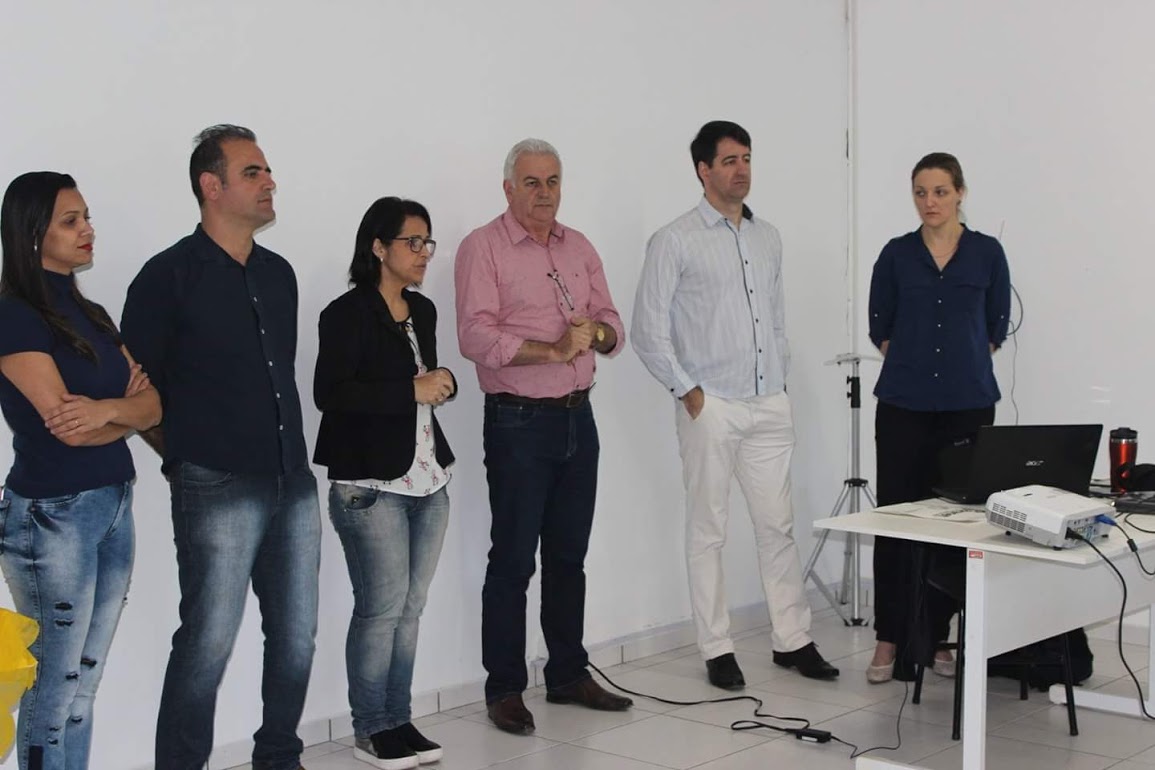 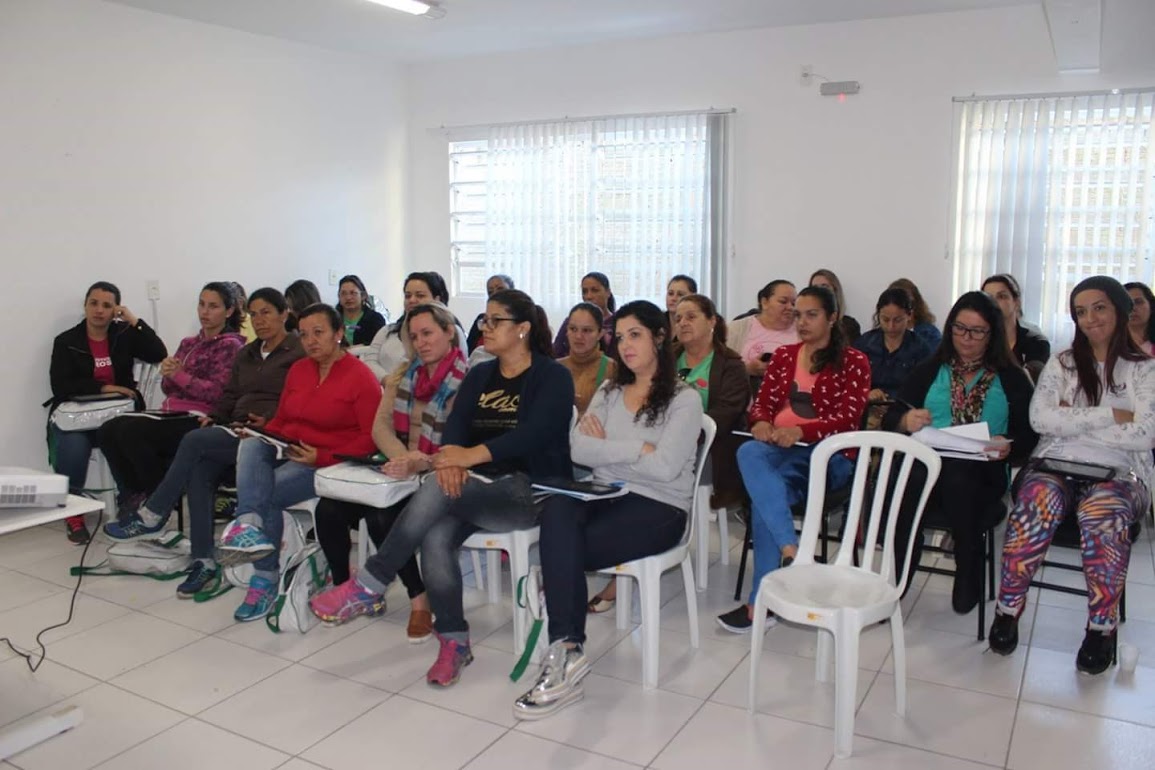 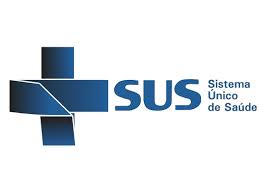 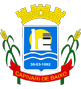 Atividades Educativas CAPS
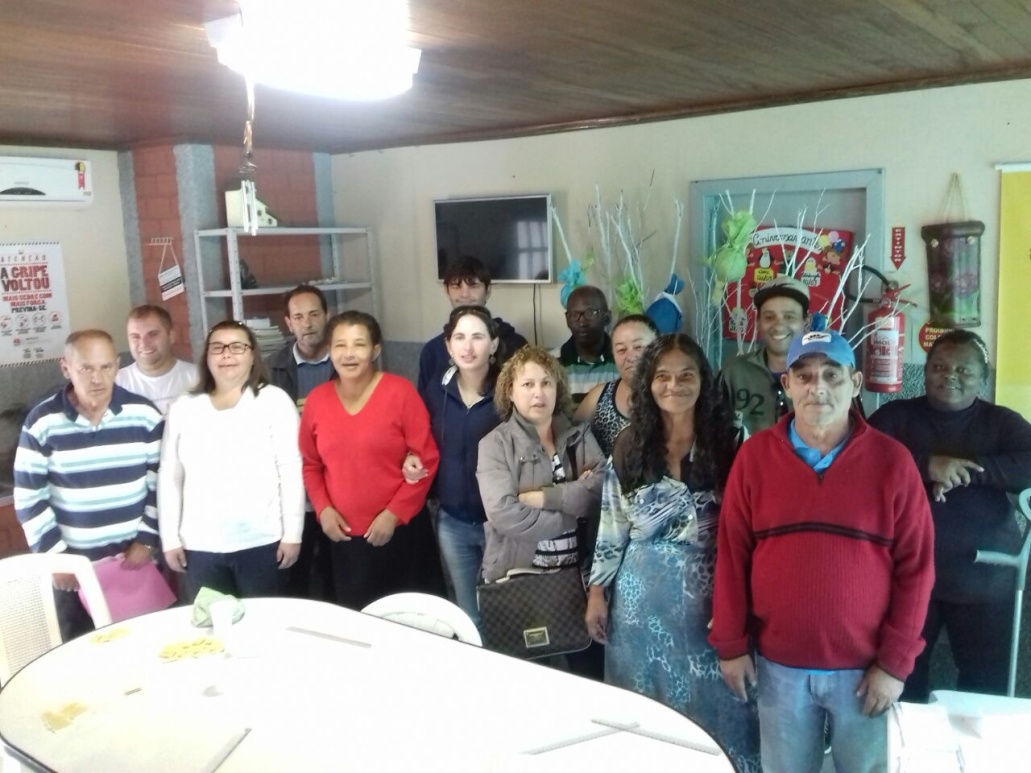 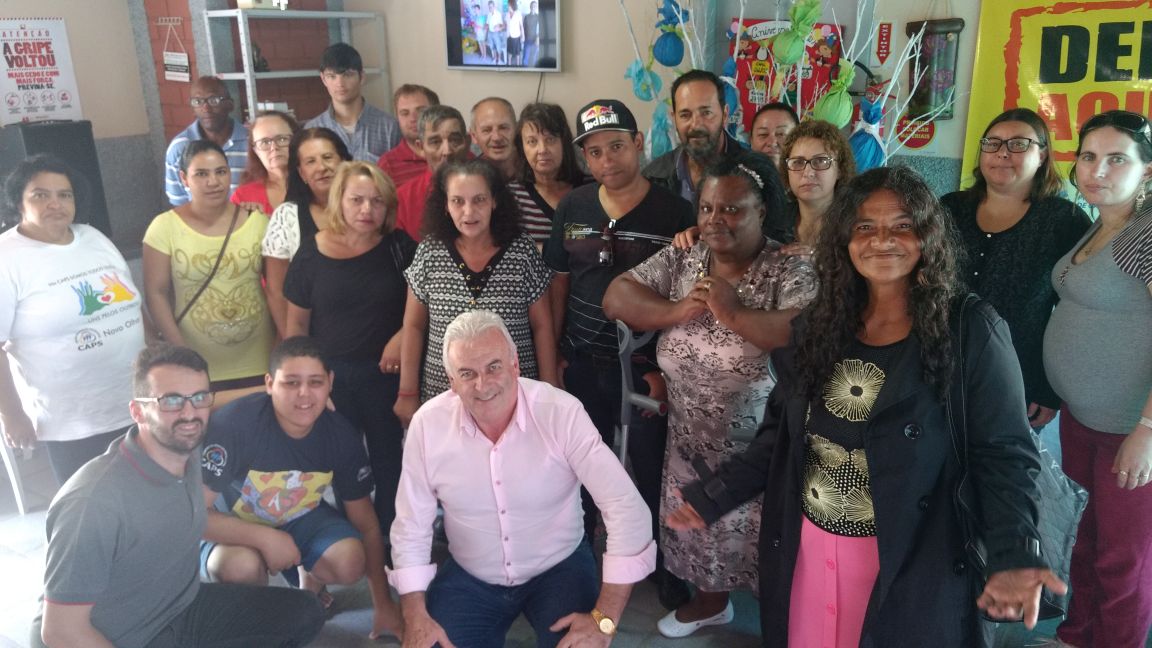 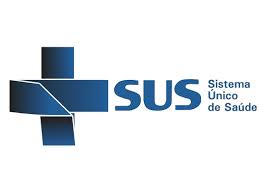 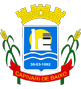 Reunião de Rede
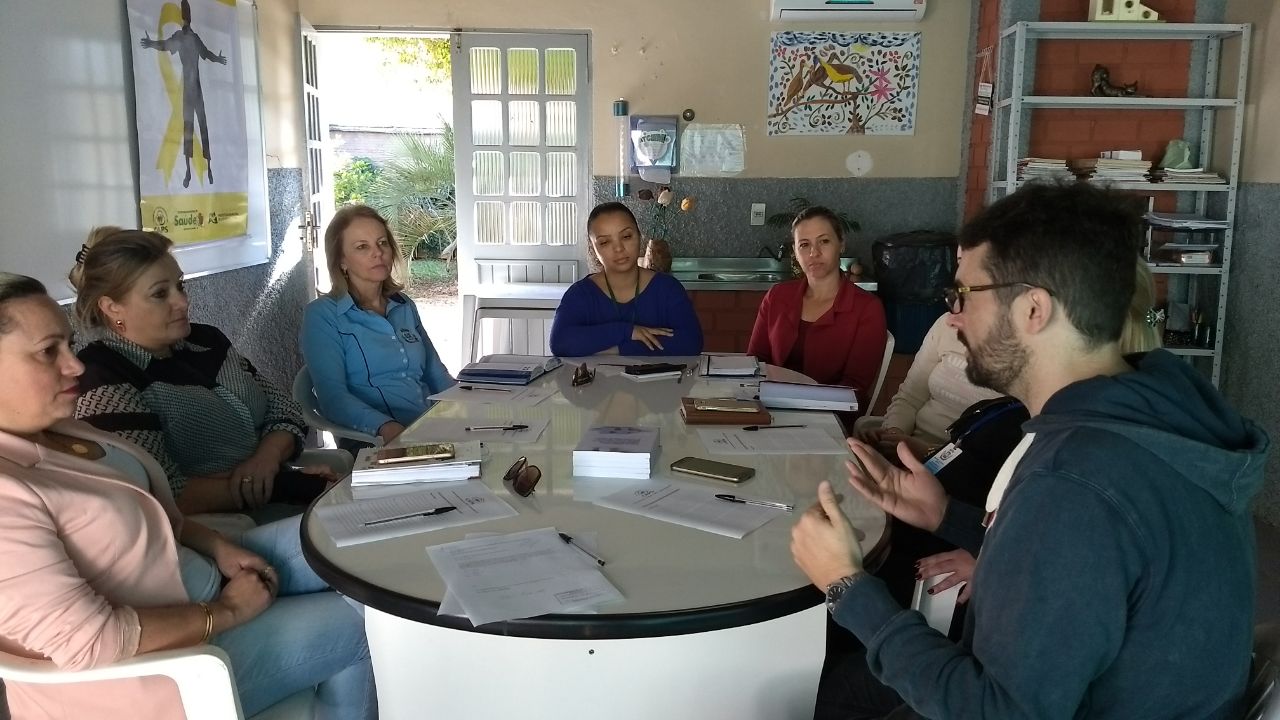 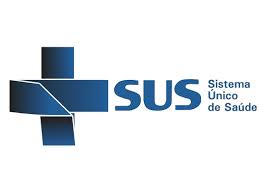 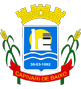 Nova Estrutura da Farmácia Básica
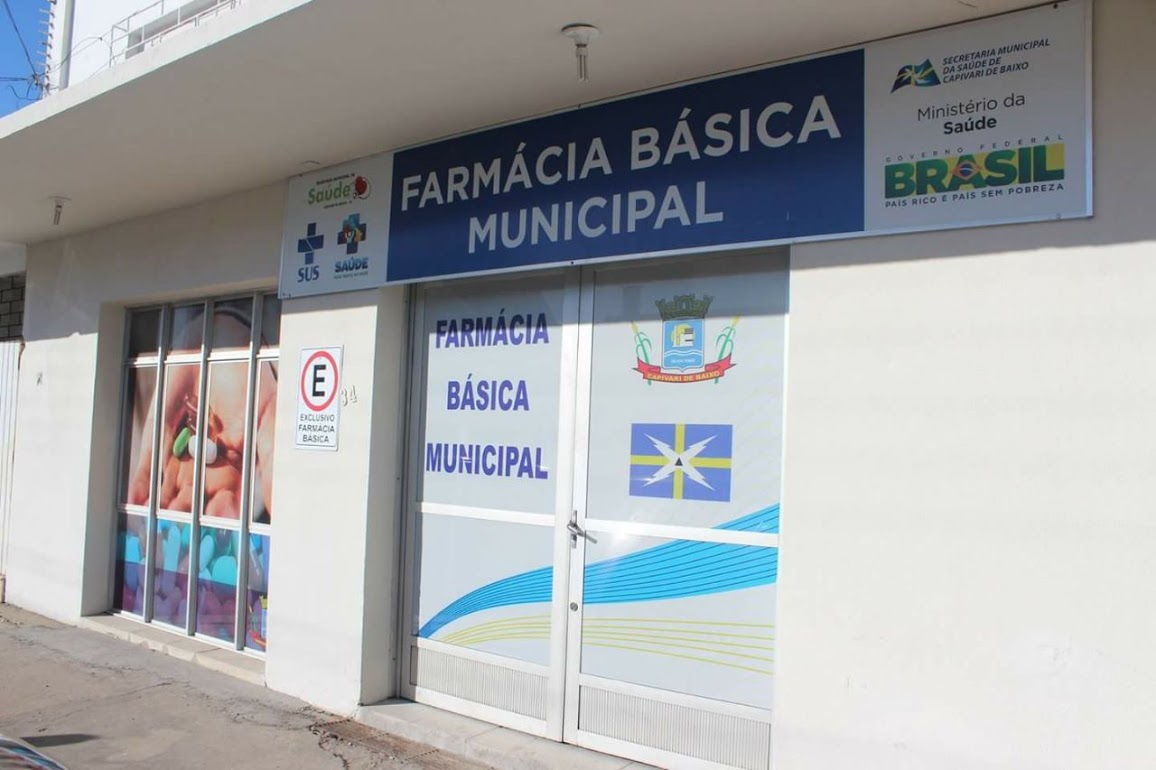 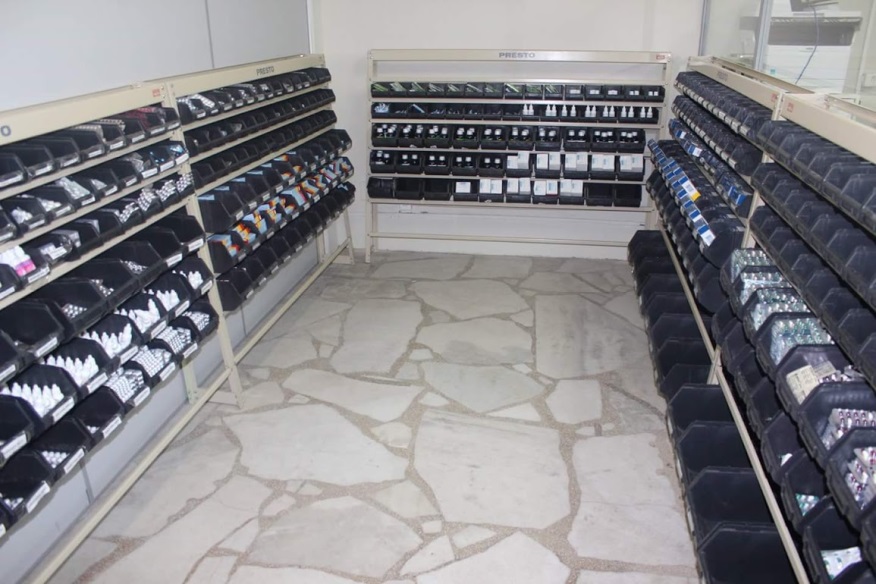 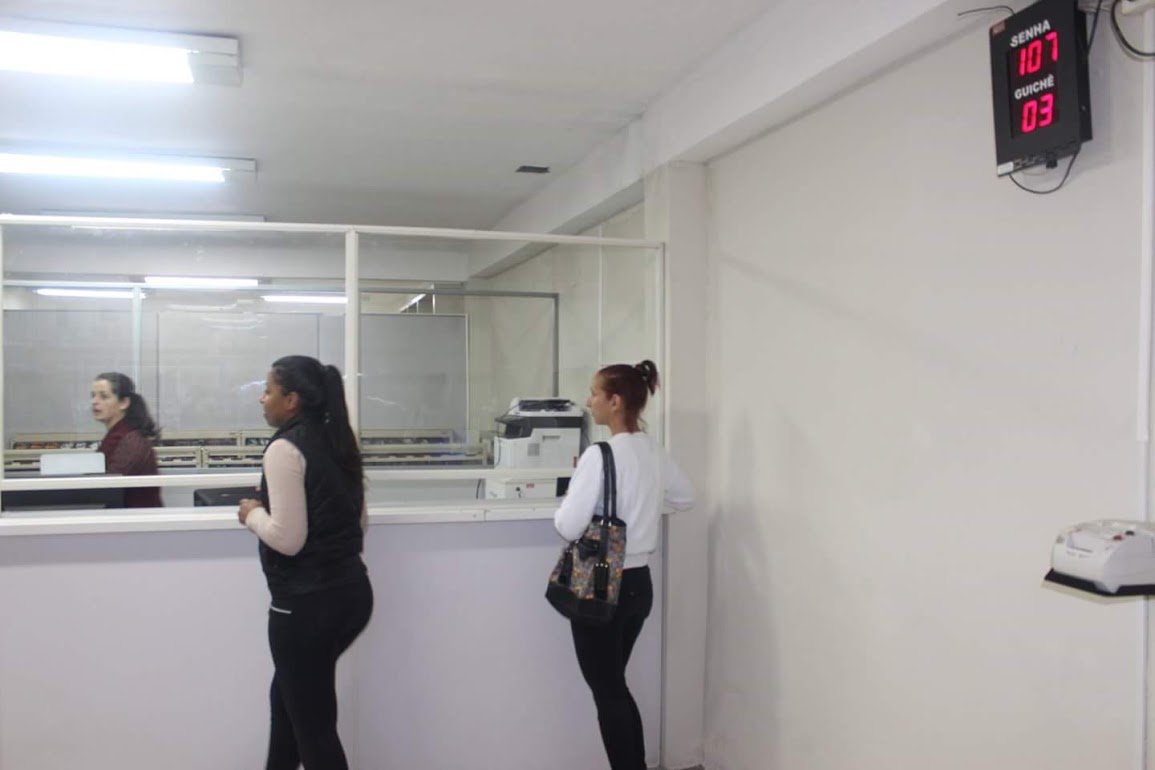 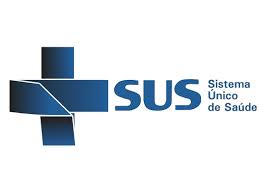 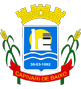 Gupos NASF
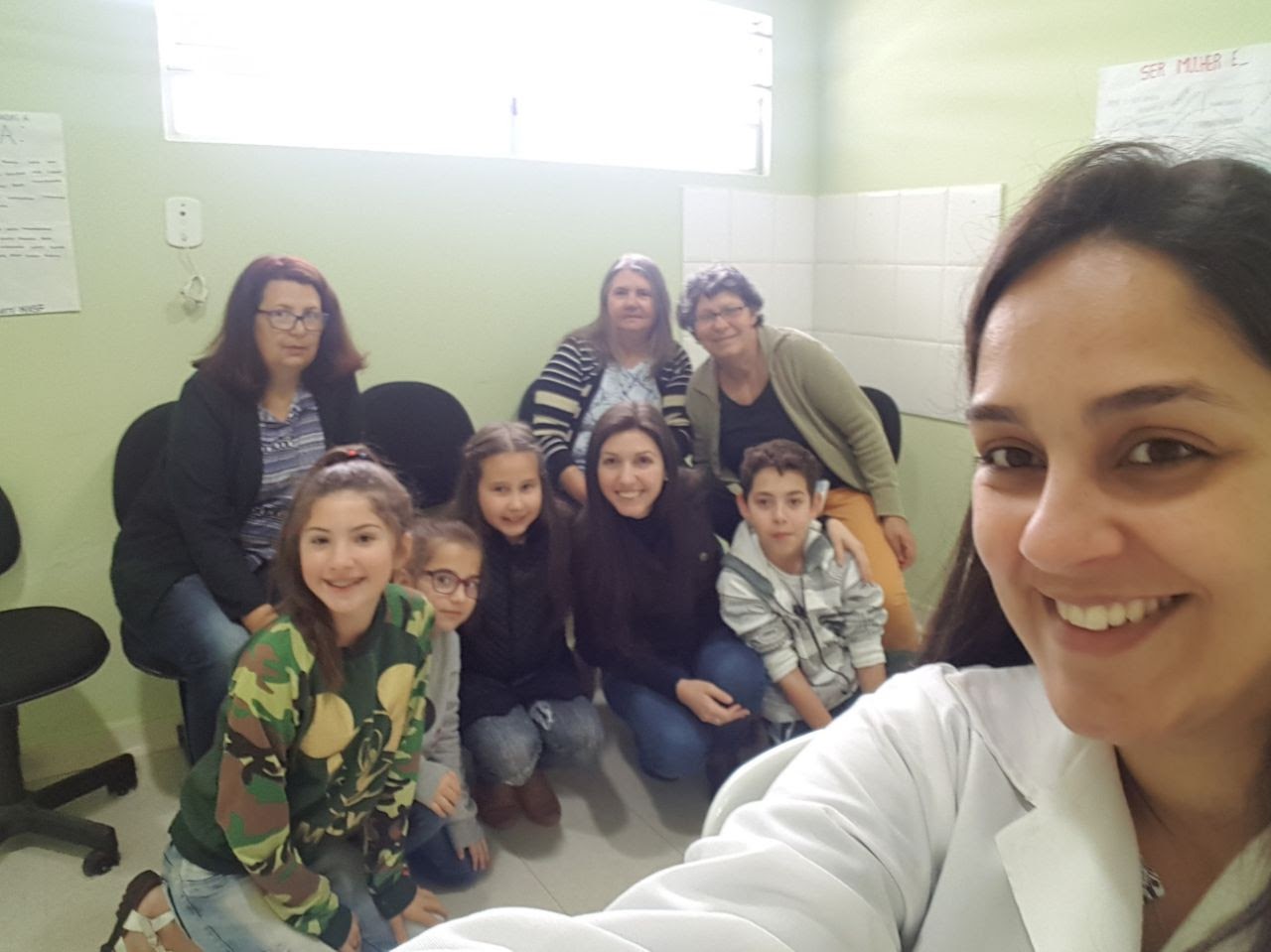 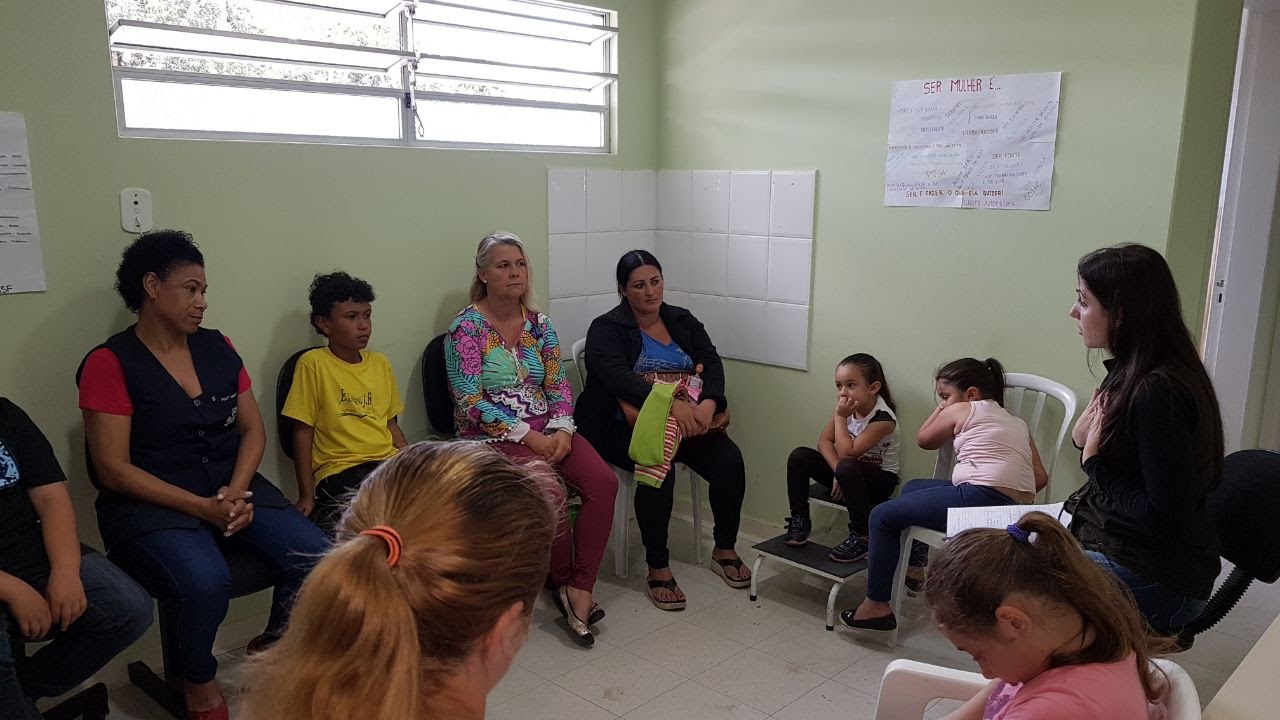 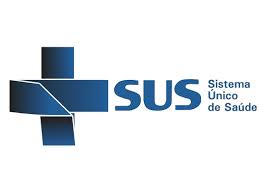 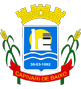 Campanha Contra Influenza 2017
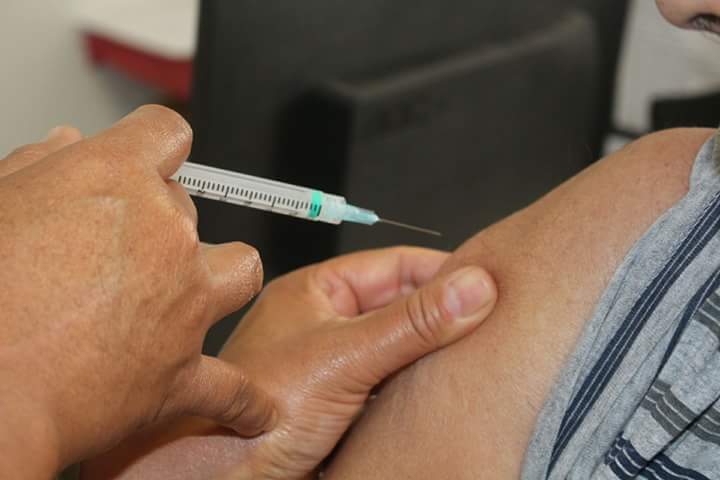 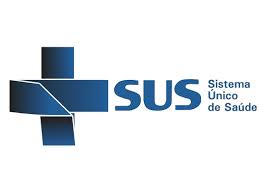 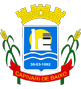 Setembro Amarelo
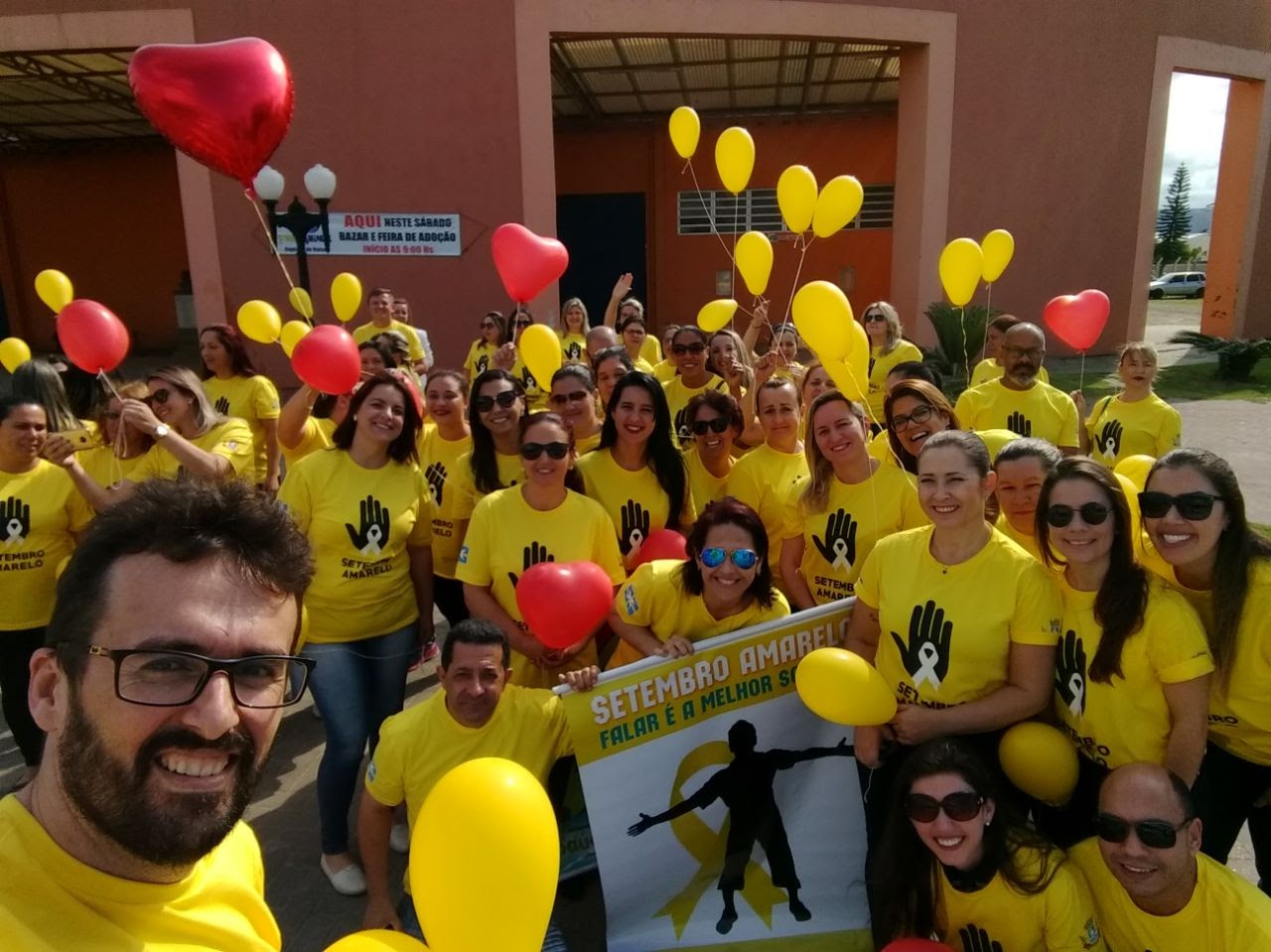 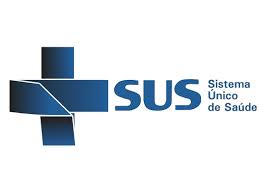 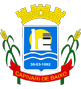 Muito Obrigada!!!
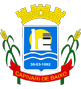 MUNICÍPIO DE CAPIVARI DE BAIXO
AGRADECEMOS A PARTICIPAÇÃO
para prestação de contas do 
2º Quadrimestre /2017
(240 dias)
Selma Machado Costa
Secretaria de  Administração  e Finanças
controleinterno@capivaridebaixo.sc.gov.br
29/09/2017